ChristmasTalking about presents you wish for
SEIN ist / sind; Plural Rule 3 - die --> +(e)n
Plural article = 'die'
Y7 German 
Term 1.2 – Week 7 - Lesson 27
Inge Alferink / Rachel Hawkes
Artwork: Steve Clarke

Date updated: 15/12/21
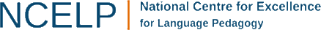 [Speaker Notes: Artwork by Steve Clarke.  All additional pictures selected are available under a Creative Commons license; no attribution required.
Learning outcomes (lesson 1):
Introduction of third person plural form of SEIN (ist / sind) 
Introduction of plurals Rule 3 - die --> +(e)n; plural article = 'die'

Word frequency (1 is the most frequent word in German): 
7.1.2.7 (introduce) bekommen [212] sind [4] Familie [329] Hund [825] Idee [451] Katze [2235] Kirche [892] Woche [219] früh [366] schön [188] spät [169]  ich wünsche mir [n/a]
7.1.2.4 (revisit) lesen [305] sprechen [161] wiederholen [988] zeigen [136] zuhören [1629] Antwort [522] freiwillig [1652]  (Antworten) zeigen! Zuhören! Sprechen! Lesen! Schreiben! Wiederholen!
7.1.1.5 (revisit) haben, hat [6] er1 [15] sie1 [7] wer? [149] Freund [273] Fußball [1277] Haus [159] Haustier [>5009] Lehrer [695] Wasser [245] Welt [164] Wort [194] wahr [737] nicht wahr? [n/a] Ist es warm/kalt heute?
Source:  Jones, R.L. & Tschirner, E. (2019). A frequency dictionary of German: core vocabulary for learners. Routledge]
bekommen
[to get / receive | getting / receiving]
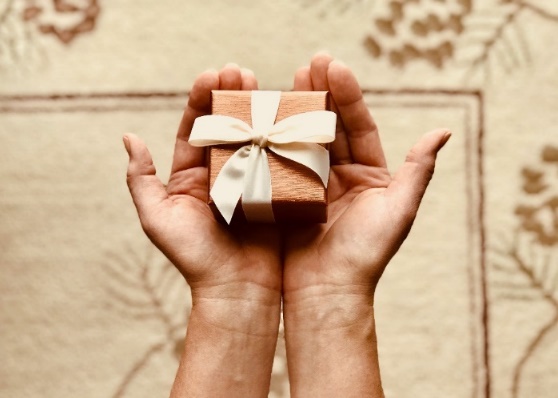 bekommt
[gets / receives | is getting / receiving]
[Speaker Notes: Timing: 3 minutes for sequence of six verbs

Aim: To introduce the verb bekommen more explicitly. 

Note: Though bekommen is not one of the 25 most frequent verbs in German, kommen is on that list, so bekommen is both useful in the Christmans context of this lesson and as a precursor to kommen, which students will meet later.

Procedure:
 Bring up the word bekommen on its own, say it, students repeat it, and remind them of the phonics. 
 Try to elicit the meaning from the students. Students have had explicit teaching that the present tense in German communicates two different present tense meanings in English. This reinforces that learning. Emphasise the two meanings for the short form, reminding students that German only has one form and does not have a direct equivalent of the grammar for ‘is + ing’, the continuous form (as covered in previous weeks).
 Bring up the picture, and, if using gestures, a possible gesture would be mime receiving something in one’s hands from another.
 Then bring up the English translations.  Emphasise the two meanings for the infinitive.
 Bring up the short form bekommt, say it, students repeat it. 
 Try to elicit the meaning from the students. Emphasise the two meanings for the short form.]
bekommen
[to get / receive | getting / receiving]
bekommt
[gets / receives | is getting / receiving]
[Speaker Notes: Cycle through the long and short form again.]
bekommt
[gets / receives | is getting / receiving]
Die Frau bekommt das Buch.
[The woman gets | is getting the book.]
[Speaker Notes: Introduce the short form in a sentence.]
bekommen
[to get / receive | getting / receiving]
Die Frau kann das Buch bekommen.
[The woman can get the book.]
[Speaker Notes: Introduce the long form in a sentence.]
bekommt
[gets / receives | is getting / receiving]
bekommt
Die Frau __________ das Buch.
[The woman gets | is getting the book.]
[Speaker Notes: Cycle through the short form in context again.]
bekommen
[to get / receive | getting / receiving]
bekommen
Die Frau kann das Buch ___________.
[The woman can get the book.]
[Speaker Notes: Cycle through the long form in context again.]
lesen / sprechen
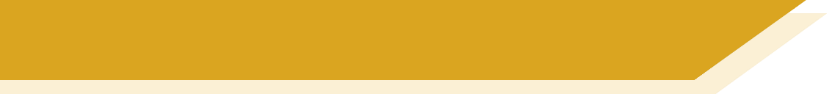 Vokabeln
schön
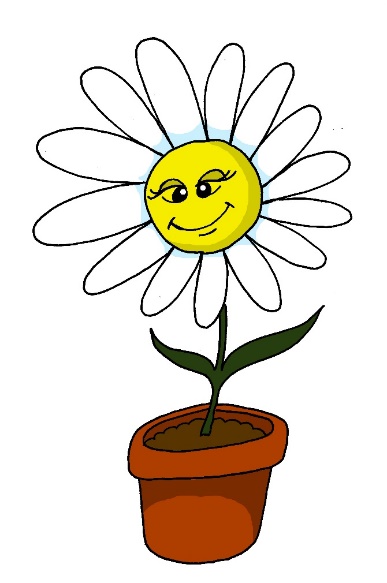 [Speaker Notes: Timing: 1 minute (all 3 slides)Aim: To present words from this week’s vocabulary set.

Procedure:1. The vocab has been pre-learnt, so the pictures appear first, to elicit responses, if known, using standard ‘Was ist das?’ prompt. 2. The text appears on the 2nd click, and can be practised by all, as necessary.]
lesen / sprechen
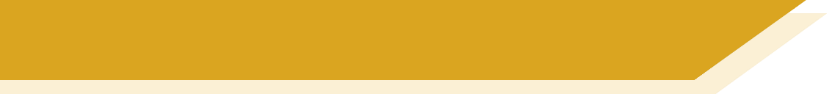 Vokabeln
früh
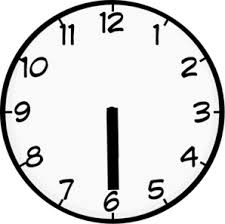 05:30!!!
[Speaker Notes: Timing: 1 minute (all 3 slides)Aim: To present words from this week’s vocabulary set

Procedure:1. The vocab has been pre-learnt, so the pictures appear first, to elicit responses, if known, using standard ‘Was ist das?’ prompt. 2. The text appears on the 2nd click, and can be practised by all, as necessary.]
lesen / sprechen
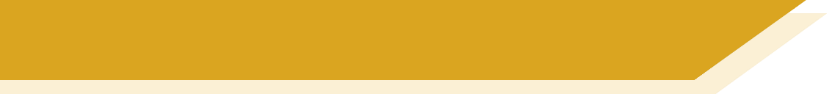 Vokabeln
spät
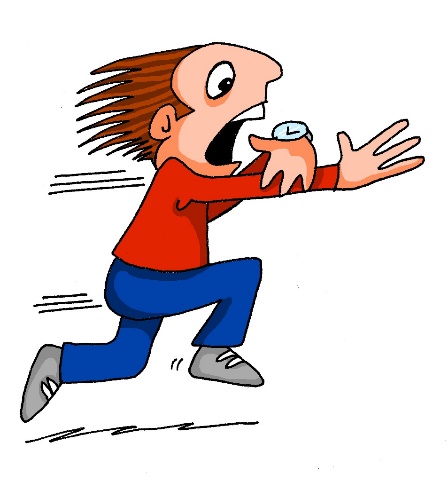 [Speaker Notes: Timing: 1 minute (all 3 slides)Aim: To present words from this week’s vocabulary set.

Procedure:1. The vocab has been pre-learnt, so the pictures appear first, to elicit responses, if known, using standard ‘Was ist das?’ prompt. 2. The text appears on the 2nd click, and can be practised by all, as necessary.]
Grammatik
sein (to be): ist (is), sind (are)
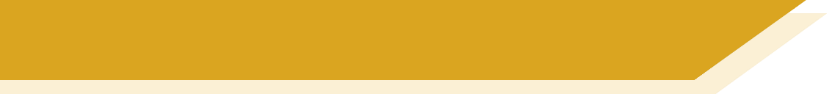 (he /she) 	is 

(er / sie)		ist
(they) 	are 

(sie)		sind
Der Lehrer ist  zu spät.
Die Lehrer sind zu spät.
Die Wörter sind lang.
Das Wort ist lang.
Der Stern ist schön.
Die Sterne sind schön.
[Speaker Notes: Timing: 2 minutesAim: To introduce the third person plural form of SEIN: ‘sind’.
Procedure:1. Click to animate the explanation.
2. Ensure students’ understanding at each stage.

Note: Remind / elicit from students that ist/sind are both part of sein. This is something that is hard to understand and retain, so needs regular reinforcement.]
Singular oder Plural?  Schreib 1-10 und ‘ist’ oder ‘sind’.
lesen
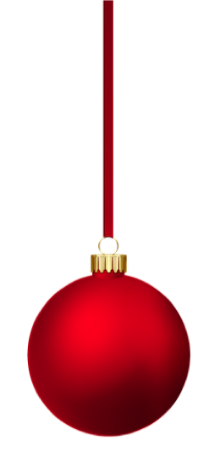 ist
1. Der Marktplatz _____ groß.
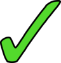 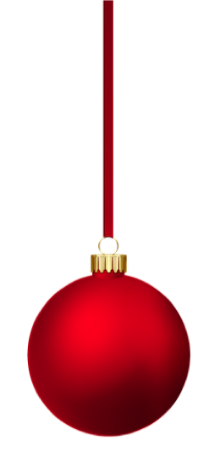 ist
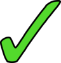 2. Der Arzt _____ klein.
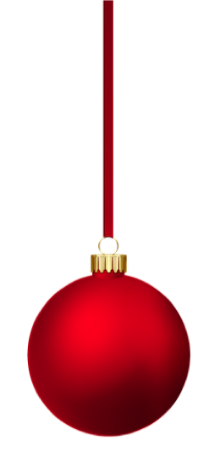 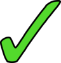 sind
3. Die Weihnachtsmärkte _____ schön.
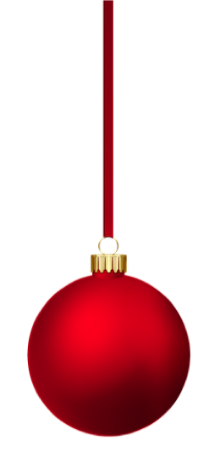 ist
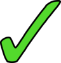 4. Der Kopf _____ groß.
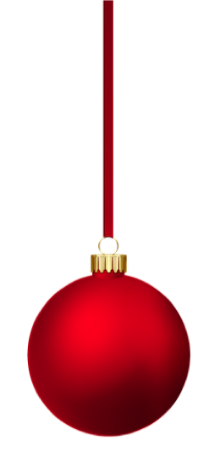 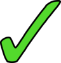 sind
5. Die Züge _____ kurz.
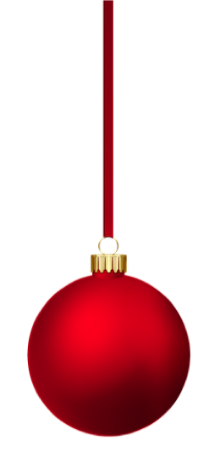 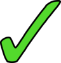 sind
6. Die Bäume  _____ grün.
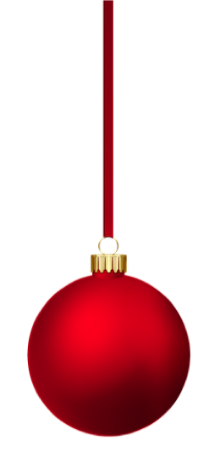 sind
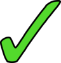 7. Die Sterne _____ gelb.
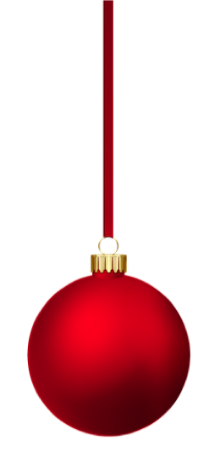 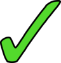 ist
8. Der Schnee _____ 	kalt
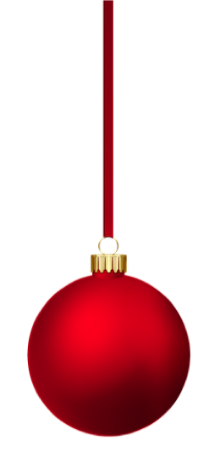 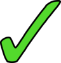 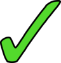 9. Die Stiefel _____ braun.
ist/sind
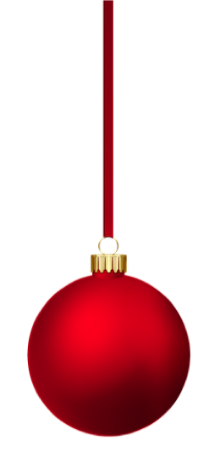 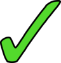 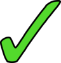 10. Der Engel _____ weiß.
ist/sind
[Speaker Notes: Timing: 2 minutesAim: To practise distinguishing between the third person singular and plural forms of SEIN: ‘ist’ v. ‘sind’.
Procedure:1. Number one is worked through as a modelled example, three clicks taking students through the procedure.2. Click again to bring up the remaining questions. Students predict whether the verb form will be ‘ist’ or ‘sind’, according to whether the noun is singular or plural. Articles are obscured to force students to pay attention to the form.
3. Click to bring up the correct verb form, and again to uncover the definite articile (of particular importance for the last two questions – see step 5 below). Elicit both from students.
5. Stiefel and Engel could be both singular and plural. Teacher can emphasise that the article is a crucial piece of information here.]
Plurale – weiblich (feminine)
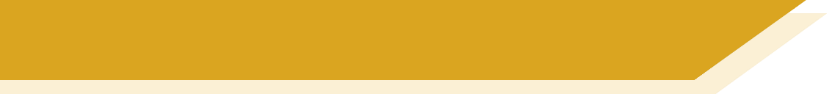 Most feminine words make a plural by adding an –n or –en:
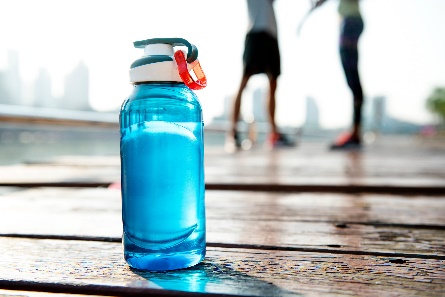 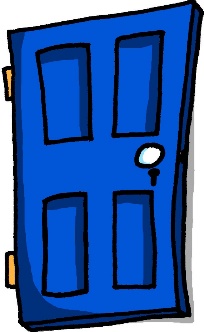 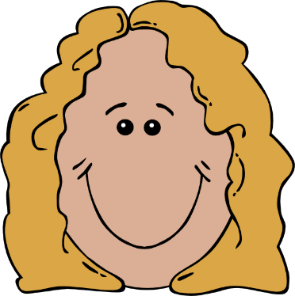 Remember! The plural word for ‘the’ is die for all genders!
die Flasche
die Frau
die Tür
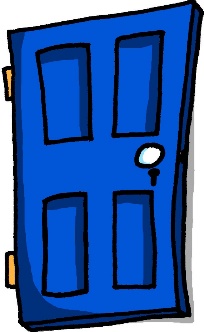 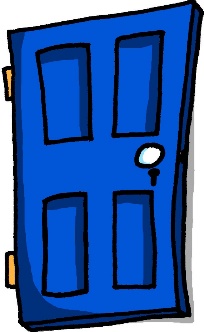 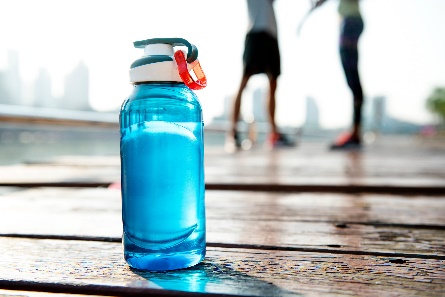 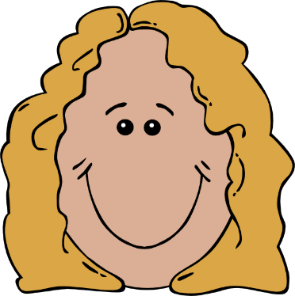 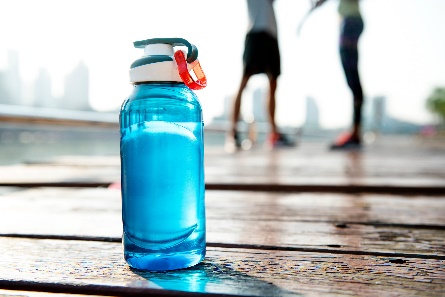 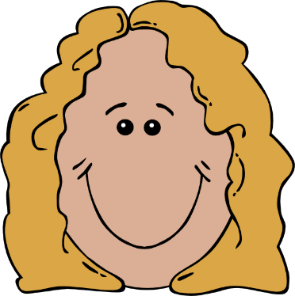 die Frauen
die Türen
die Flaschen
[Speaker Notes: Timing: 2 minutesAim: To introduce Plural Rule 3 - die --> +(e)n.
Procedure:1. Click to animate the explanation.
2. Ensure students’ understanding at each stage.

Note: The word ‘weiblich’ is in the title [2491].  It’s equivalent ‘männlich’ [3326] hasn’t yet been used with students, but they know ‘Mann’ and the ‘ä’ SSC, so it can be expected that these two adjectives could be consistently used in tasks focused on gender, from now on.]
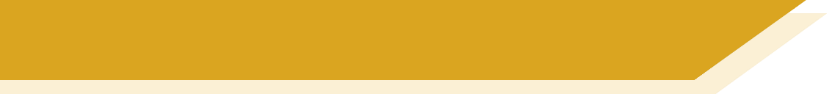 Grammatik
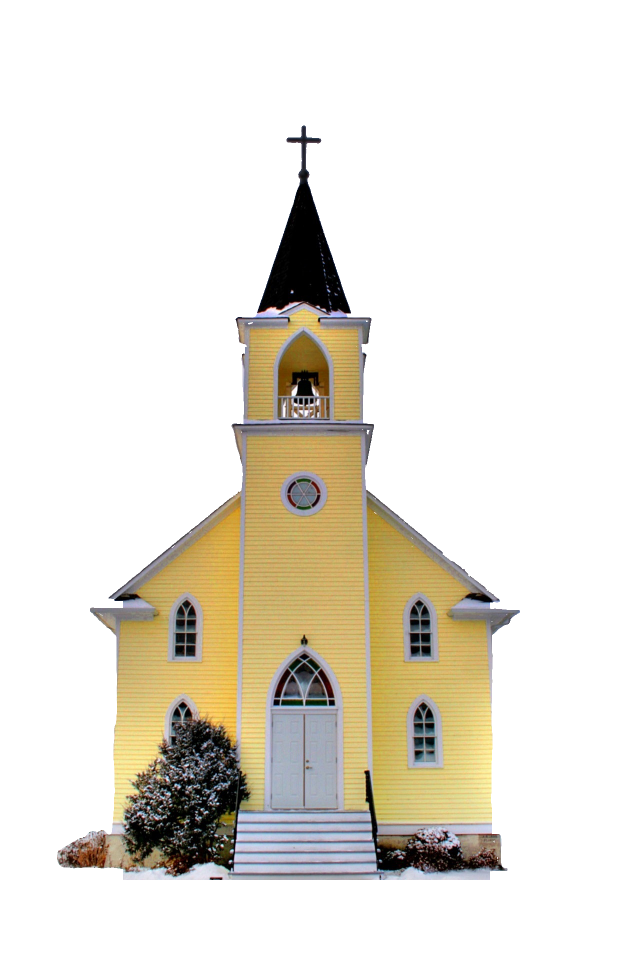 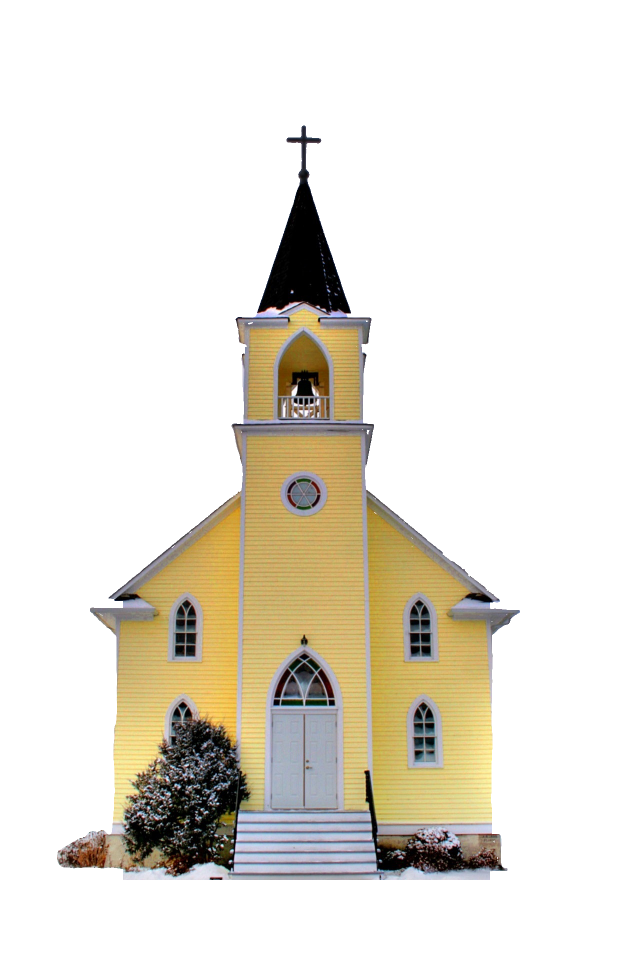 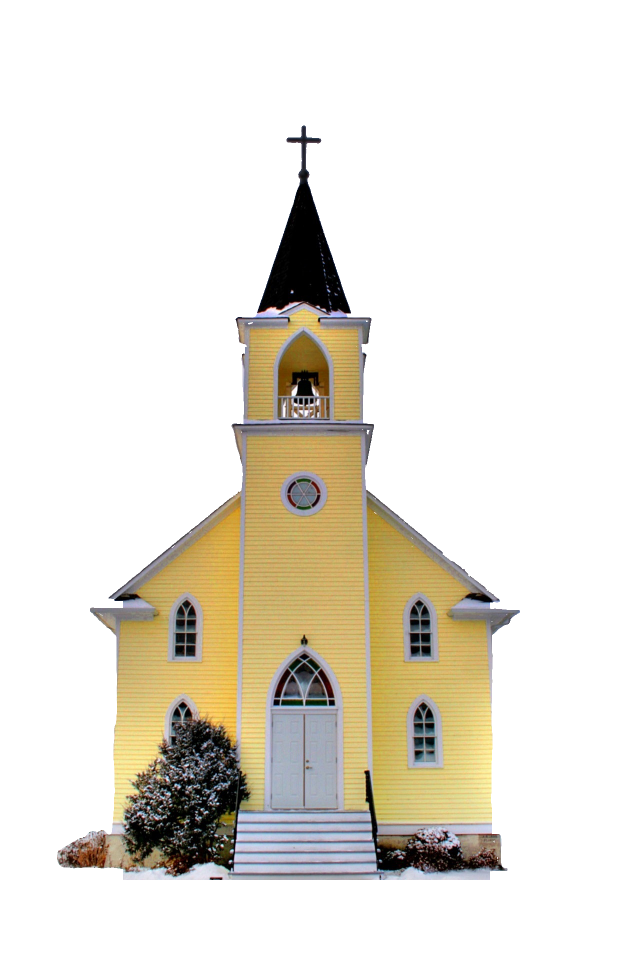 die _______
die Kirche
[Speaker Notes: Timing: 10 minutes (all slides in sequence)Aim: To practise forming noun plurals.

Procedure:1. Successive clicks bring up the following: the singular picture; the singular noun form; the plural pictures; the plural definite article and blank for plural noun (which students will supply).
2. Introduce the singular noun (elicit from students with just picture, then confirm, showing word).
3. Ask students to supply the plural using the rules they have just learnt. Show just picture at first to elicit (students could write this down), then show plural definite article to underline this change. The answers to the exercise follow after the remaining question slides.

Note: Kirche / Idee / Woche / Familie are on the vocabulary list for this week.  The other words are broadly Christmas-themed words or other high frequency words from the phonics clusters that we are not expecting students to learn, at this time.  However, depending on the level of the class, it might work well to do this activity as a written activity, relying on students’ working memory from having briefly seen the singular written form. 

Word frequency (1 is the most frequent word in German): 
Kirche / Kirchen [519]Familie / Familien [310]
Idee / Ideen [641]
Woche / Wochen [209]
Liste / Listen [1975]
Million / Millionen [206]
Kerze / Kerzen [3985]
Glocke / Glocken [>5000]
Kugel / Kugeln [3618]

Source:  Jones, R.L. & Tschirner, E. (2011). A frequency dictionary of German: core vocabulary for learners. Routledge]
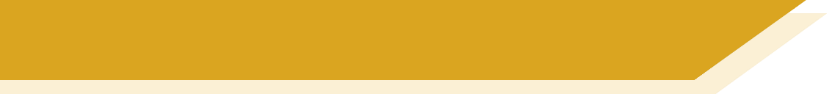 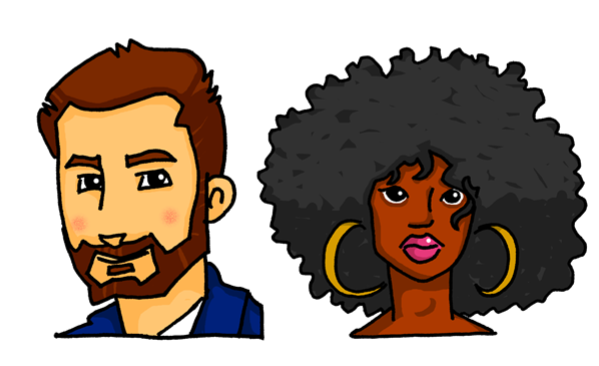 Grammatik
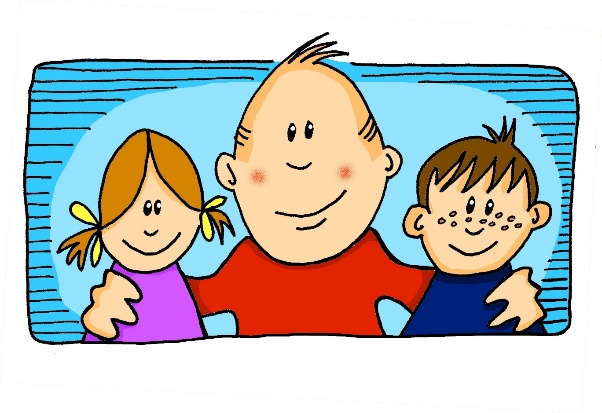 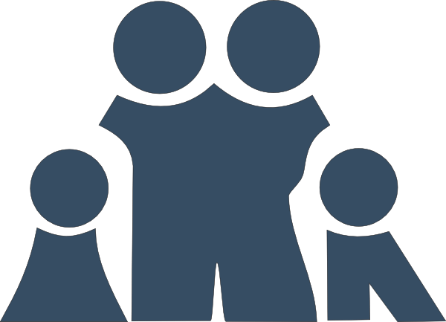 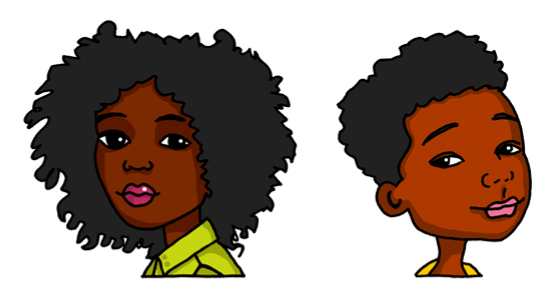 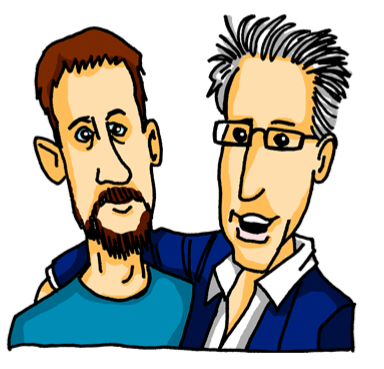 die Familie
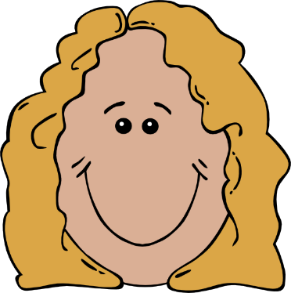 die _______
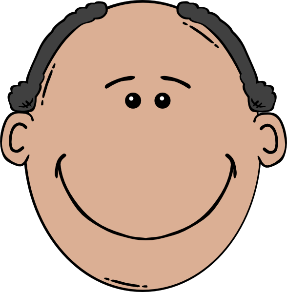 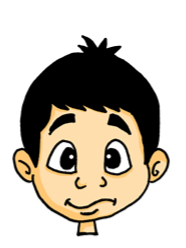 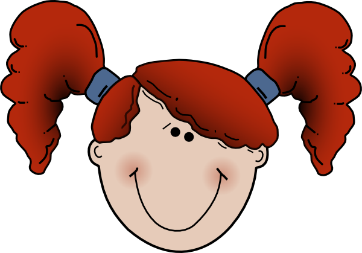 [Speaker Notes: As for previous slide.]
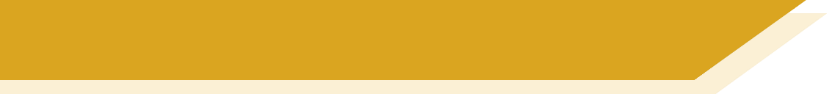 Grammatik
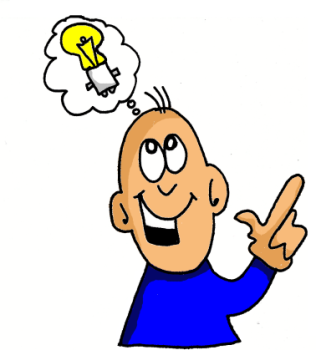 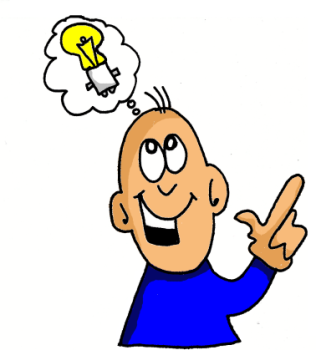 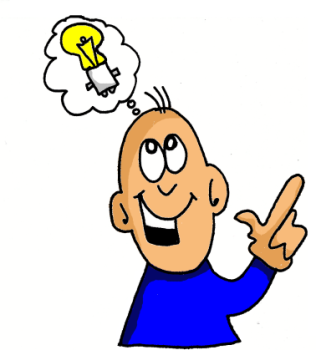 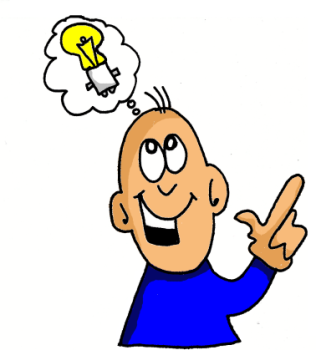 die Idee
die _______
[Speaker Notes: As for previous slide.]
Grammatik
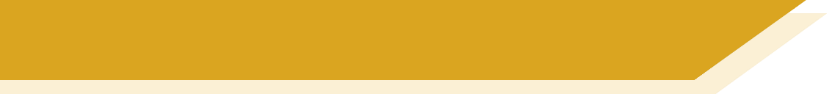 X
X
X
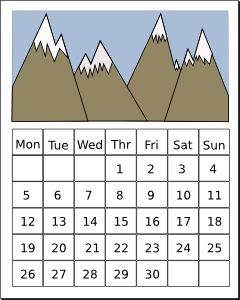 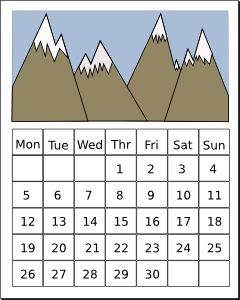 die Woche
die _______
[Speaker Notes: As for previous slide.]
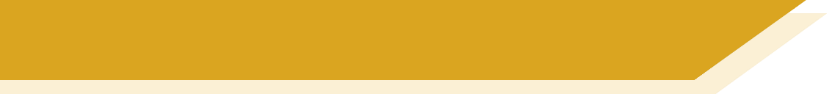 Grammatik
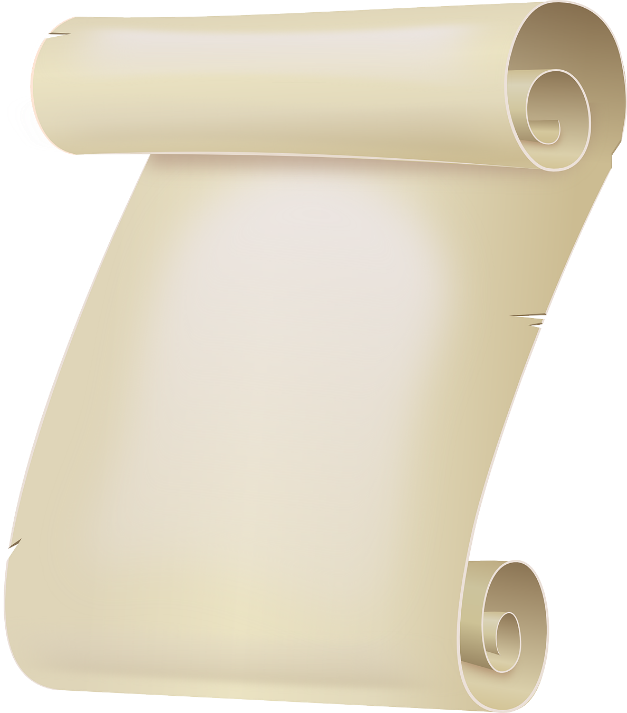 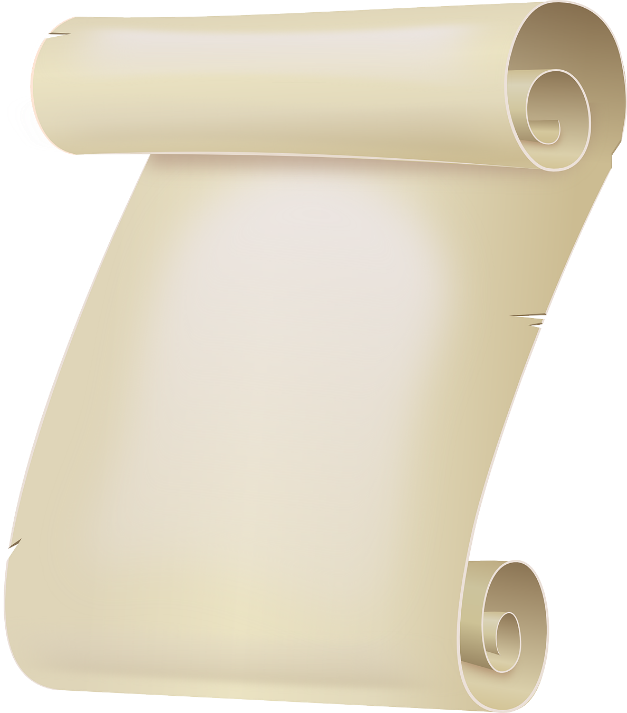 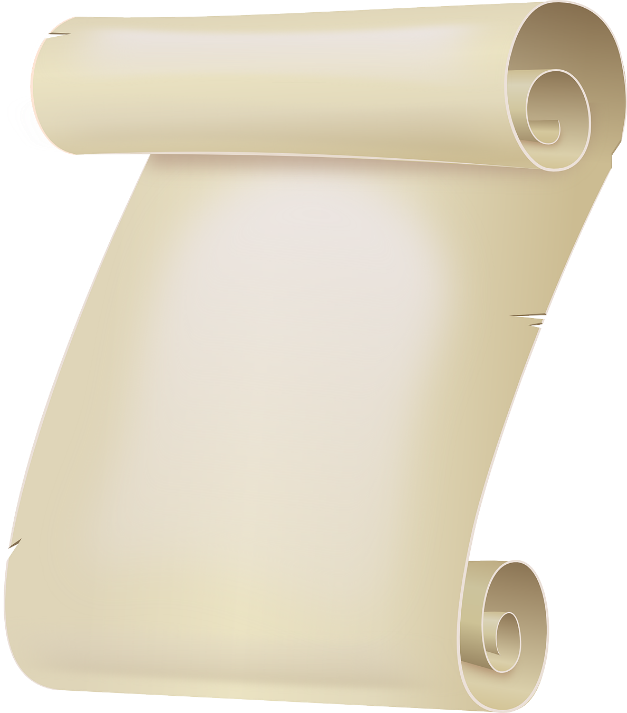 _________
_________
_________
_________
_________
_________
_________
_________
_________
_________
_________
_________
_________
_________
_________
_________
_________
_________
die _______
die Liste
[Speaker Notes: As for previous slide.]
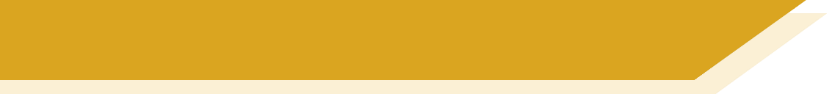 Grammatik
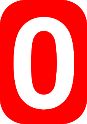 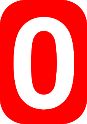 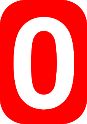 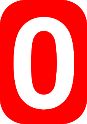 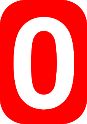 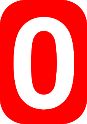 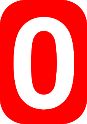 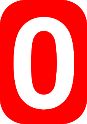 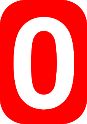 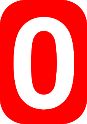 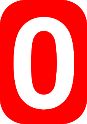 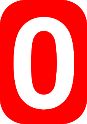 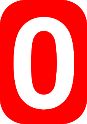 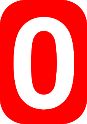 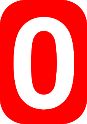 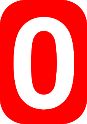 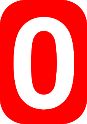 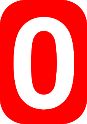 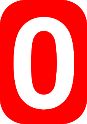 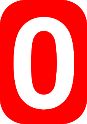 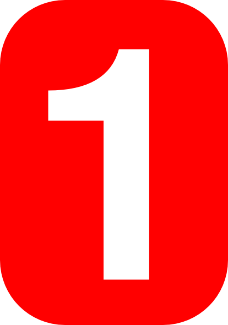 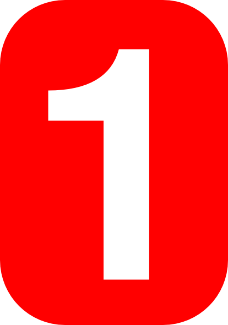 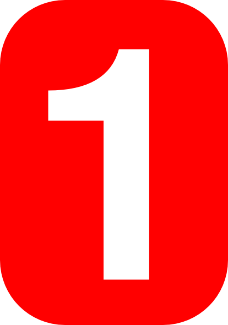 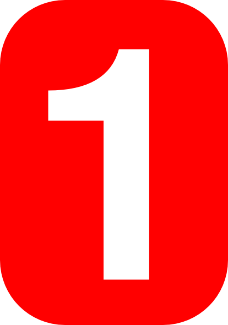 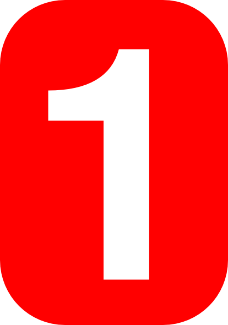 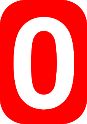 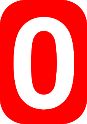 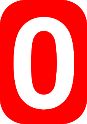 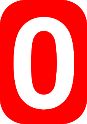 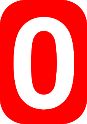 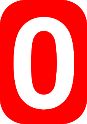 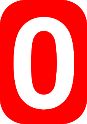 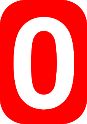 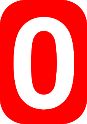 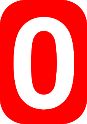 die Million
die _______
[Speaker Notes: As for previous slide.]
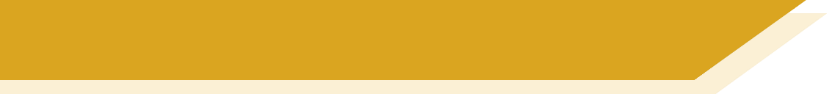 Grammatik
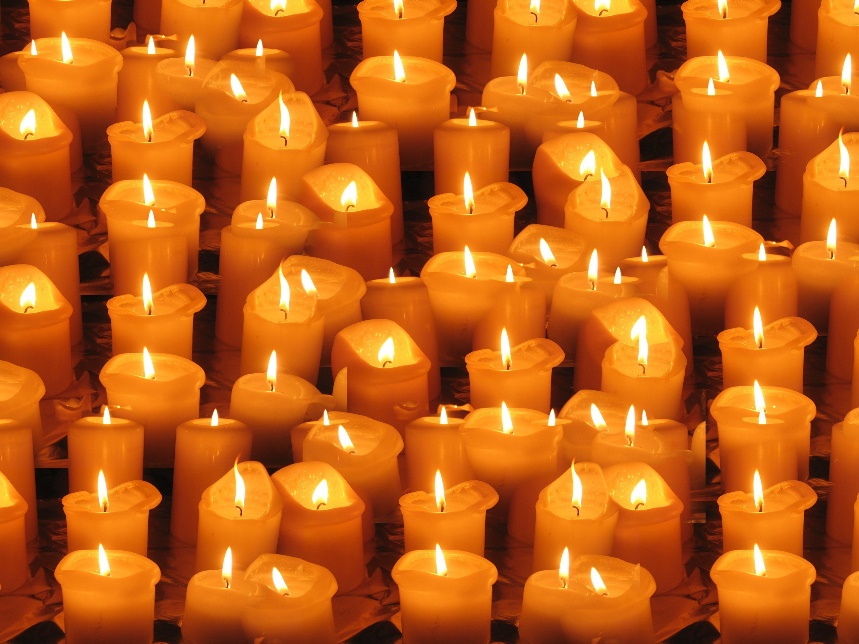 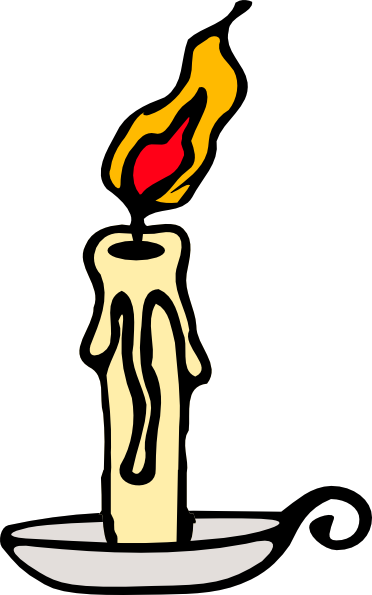 die _______
die Kerze
[Speaker Notes: As for previous slide.]
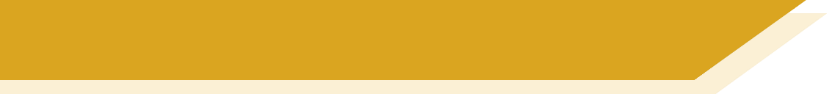 Grammatik
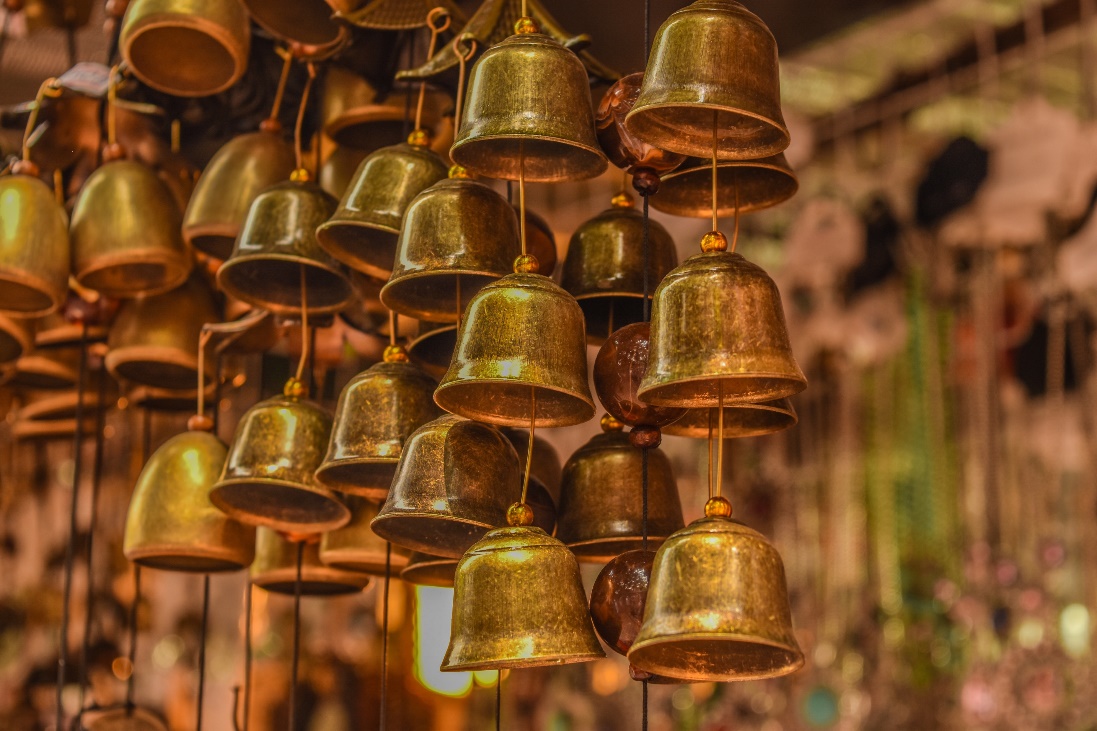 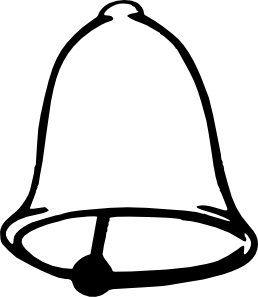 die Glocke
die _______
[Speaker Notes: As for previous slide.]
Grammatik
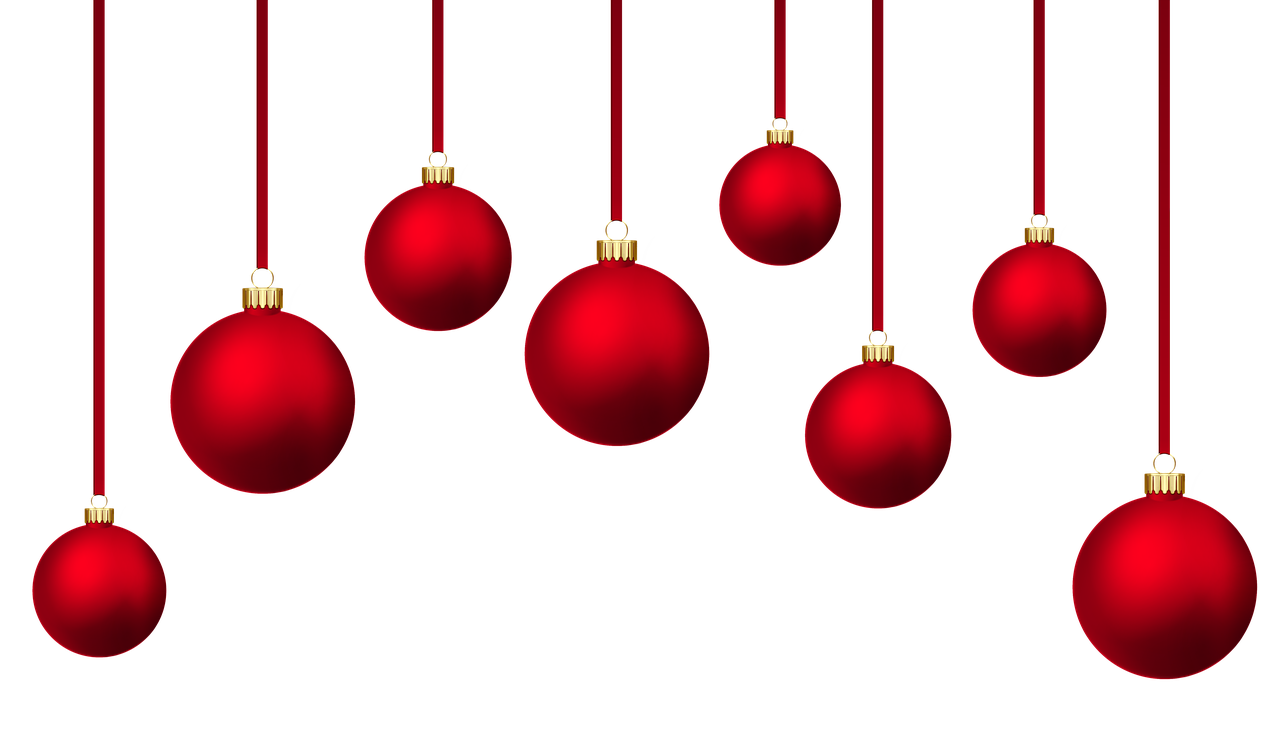 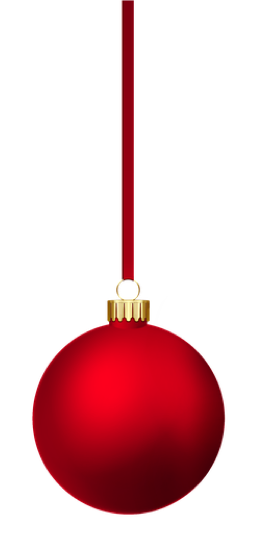 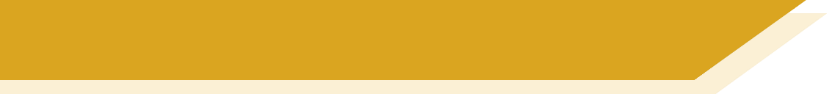 die _______
die Kugel
[Speaker Notes: As for previous slide.]
Antworten
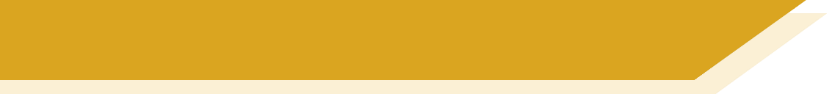 Grammatik
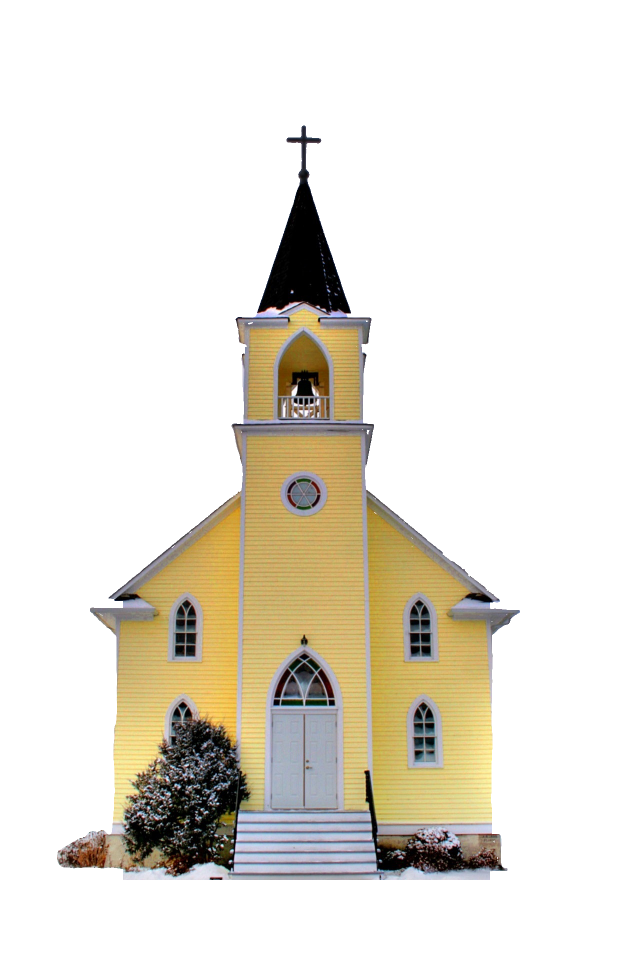 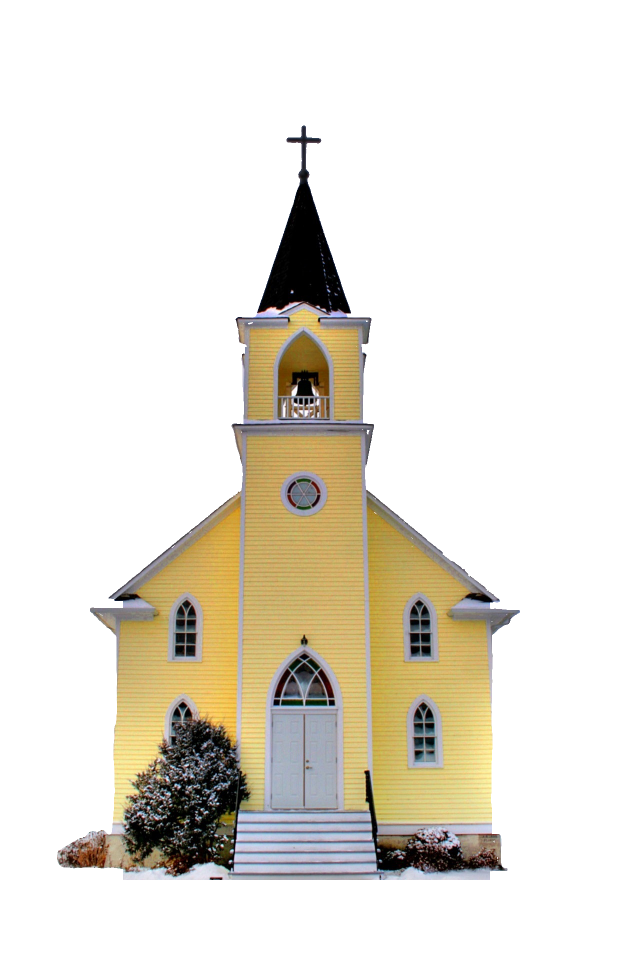 die _______
die Kirchen
[Speaker Notes: Timing: 6 minutes (all slides in answer sequence)Aim: To provide the answers to the activity on the preceding slides.

Procedure:1. Click to bring up the plural picture and plural definite article, with blank space for noun.
2. Elicit plural noun from students.
3. Click to confirm answer.]
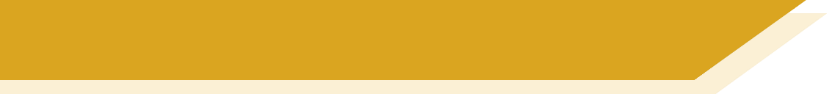 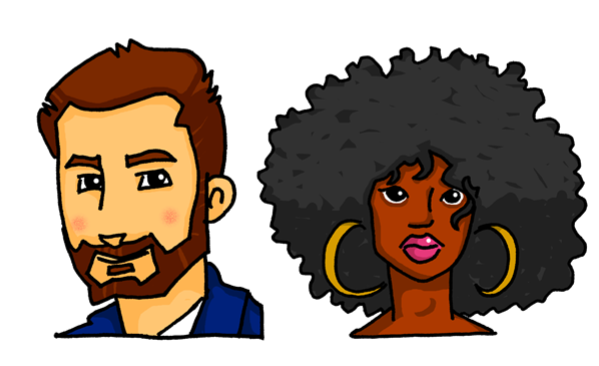 Grammatik
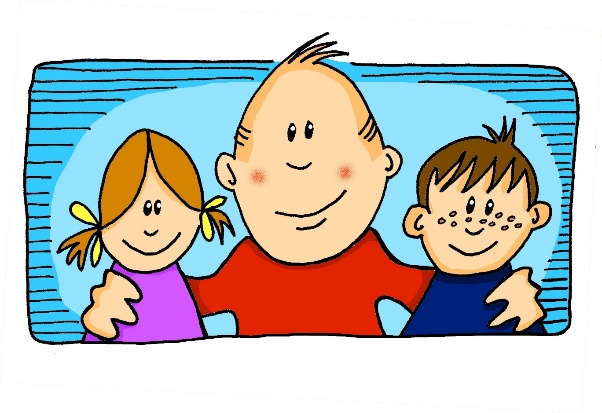 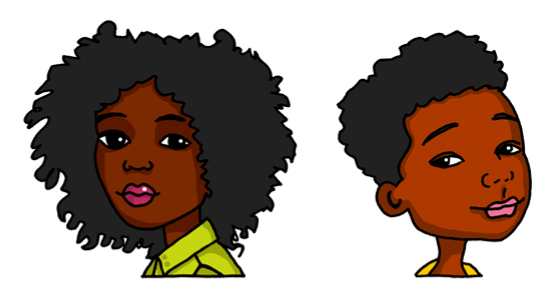 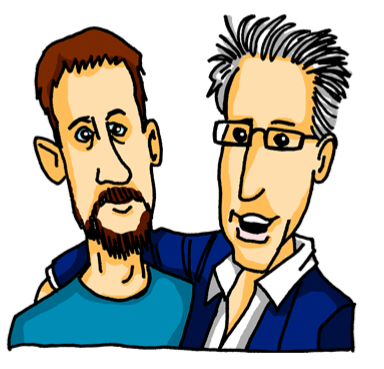 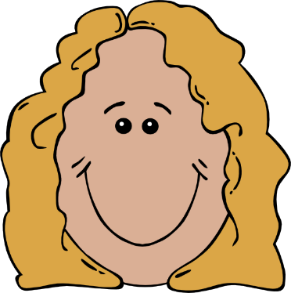 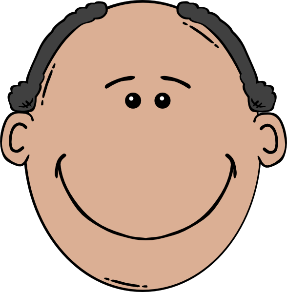 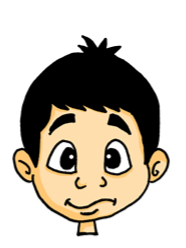 die _______
die Familien
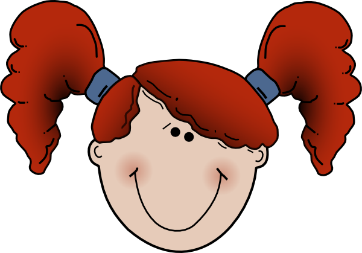 [Speaker Notes: As for previous slide.]
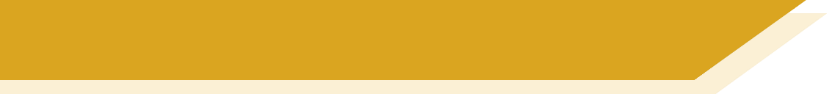 Grammatik
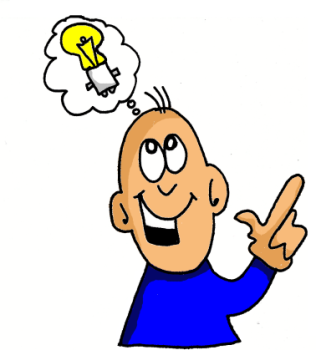 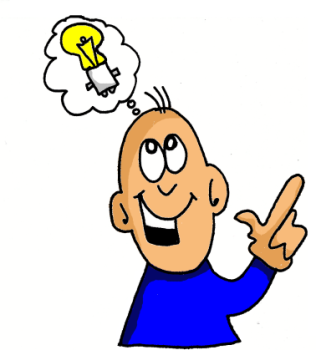 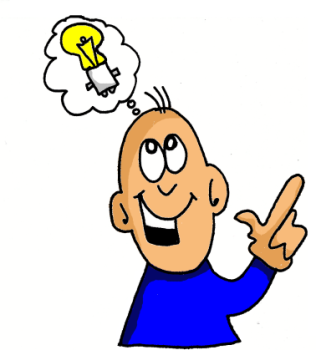 die Ideen
die _______
[Speaker Notes: As for previous slide.]
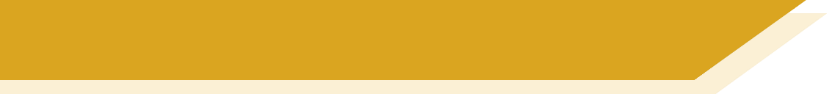 Grammatik
X
X
X
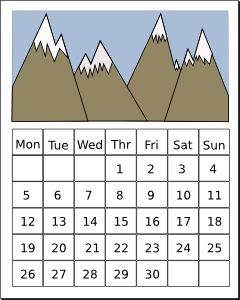 die Wochen
die _______
[Speaker Notes: As for previous slide.]
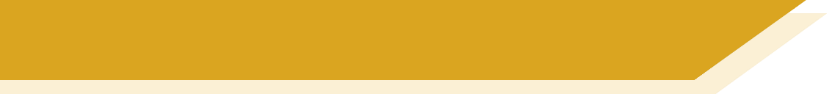 Grammatik
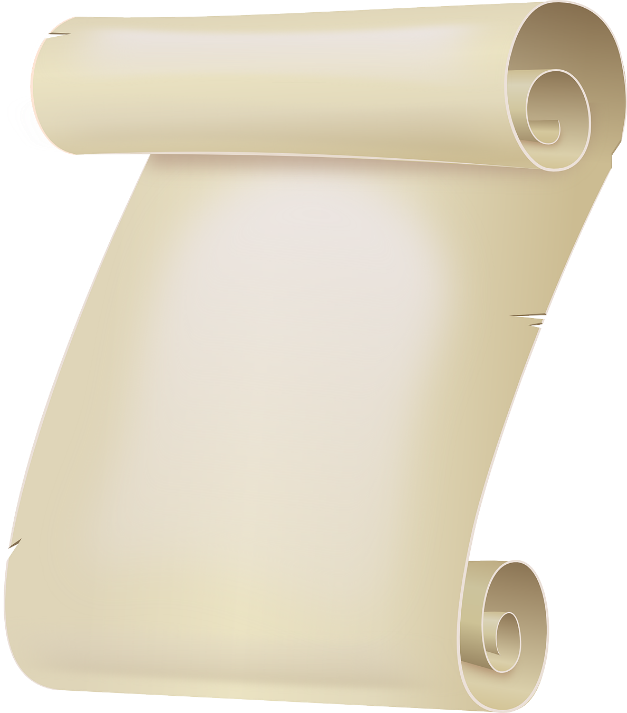 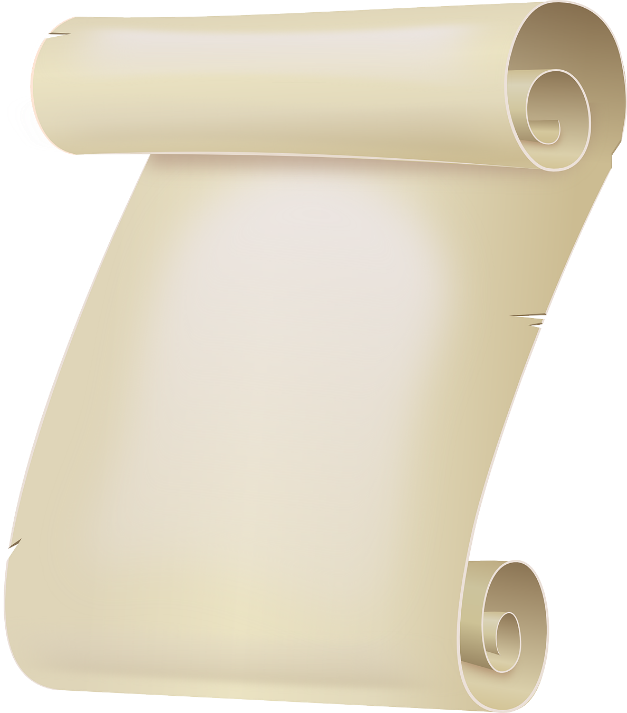 _________
_________
_________
_________
_________
_________
_________
_________
_________
_________
_________
_________
die Listen
die _______
[Speaker Notes: As for previous slide.]
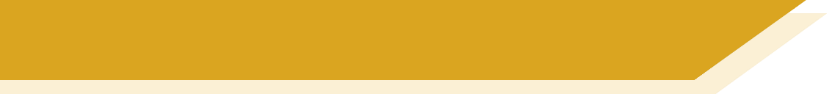 Grammatik
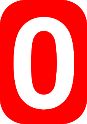 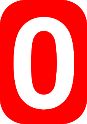 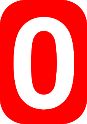 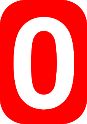 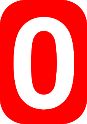 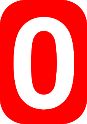 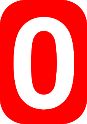 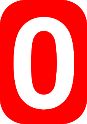 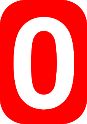 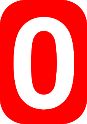 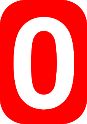 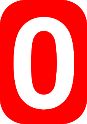 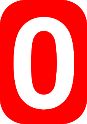 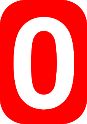 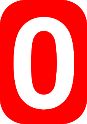 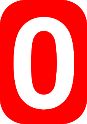 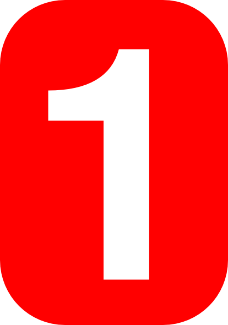 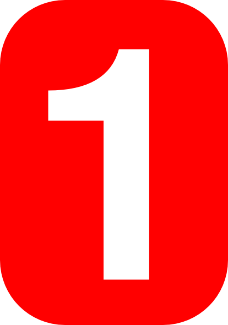 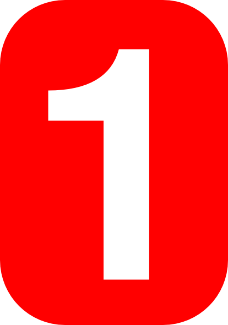 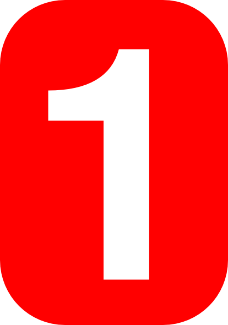 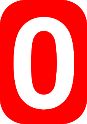 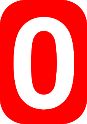 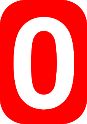 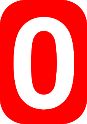 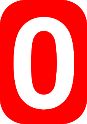 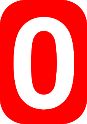 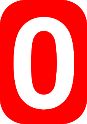 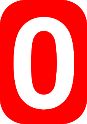 die _______
die Millionen
[Speaker Notes: As for previous slide.]
Grammatik
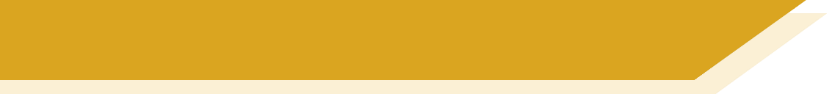 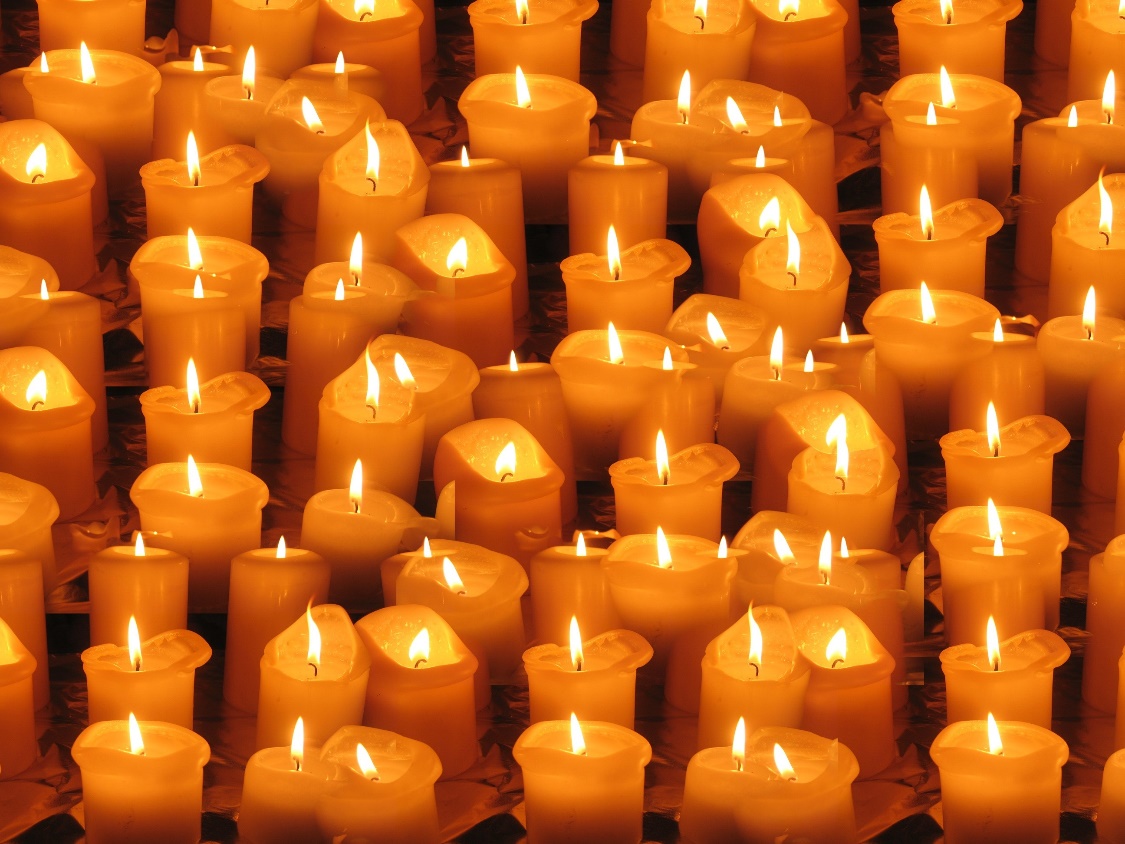 VokabelnVokabeln
die Kerzen
die _______
[Speaker Notes: As for previous slide.]
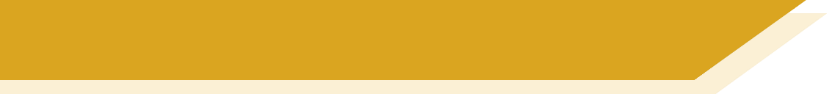 Grammatik
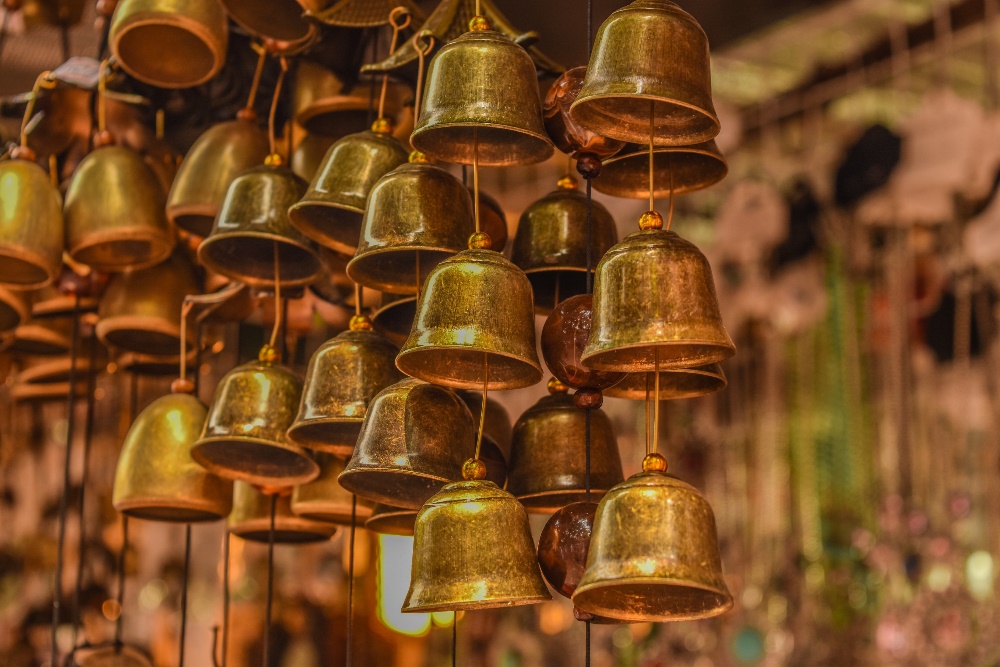 die Glocken
die _______
[Speaker Notes: As for previous slide.]
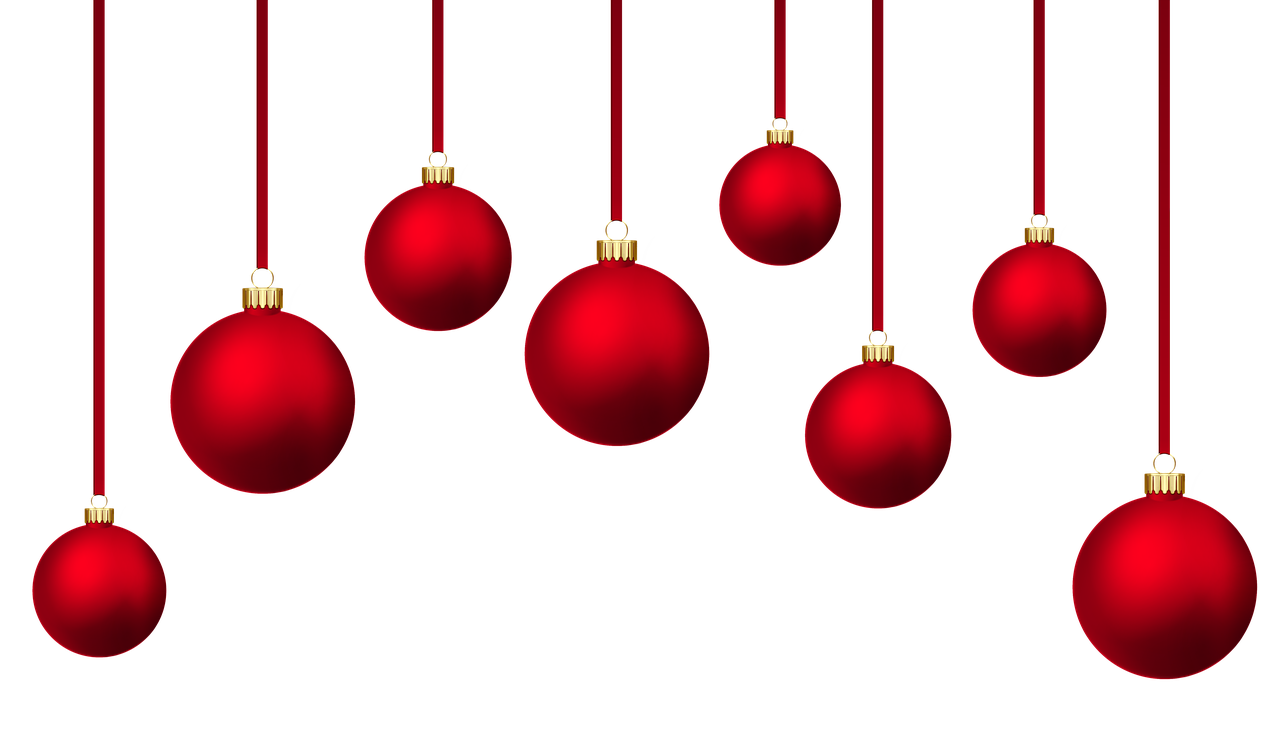 Vokabeln
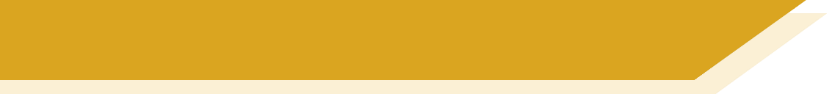 die _______
die Kugeln
[Speaker Notes: As for previous slide.]
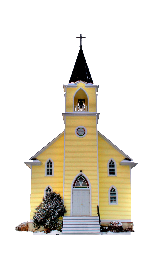 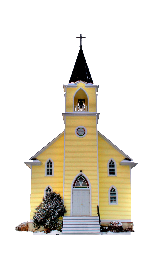 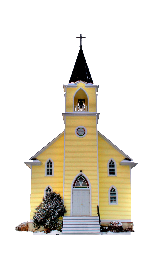 hören
6
1
hören
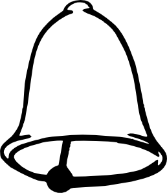 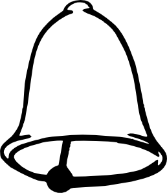 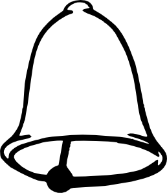 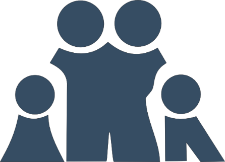 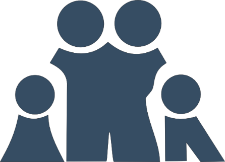 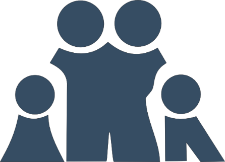 2
7
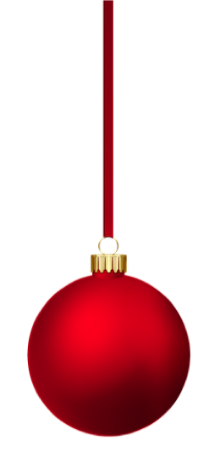 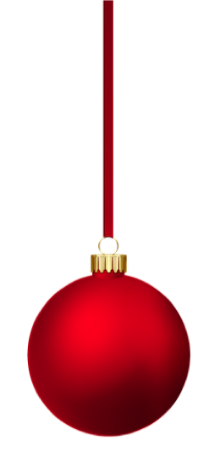 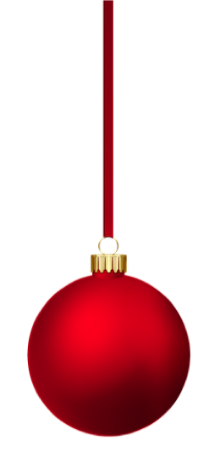 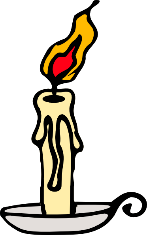 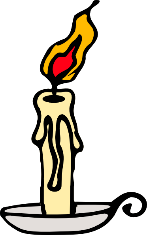 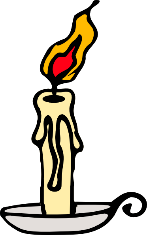 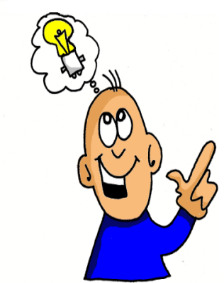 8
3
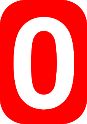 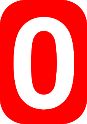 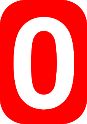 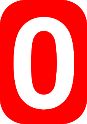 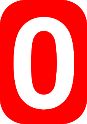 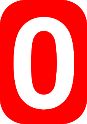 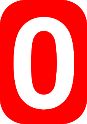 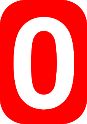 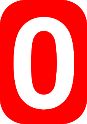 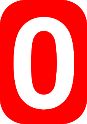 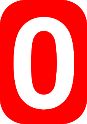 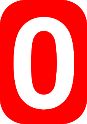 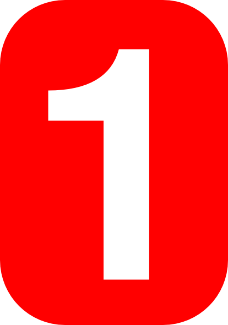 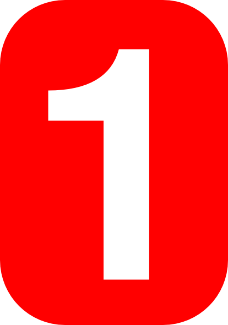 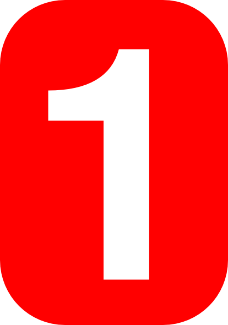 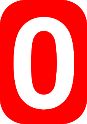 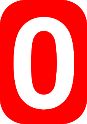 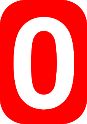 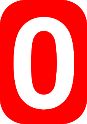 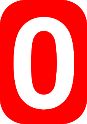 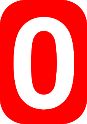 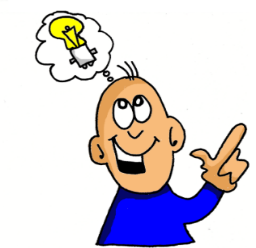 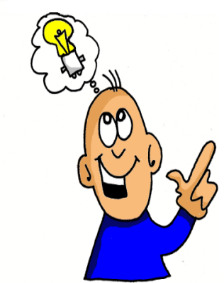 Vokabeln
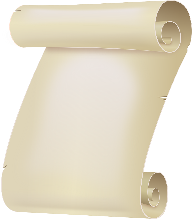 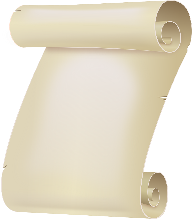 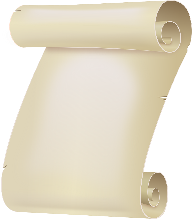 X
X
X
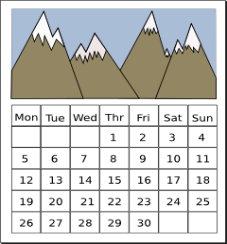 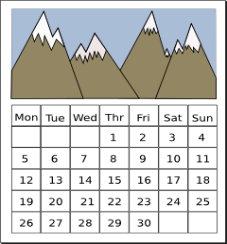 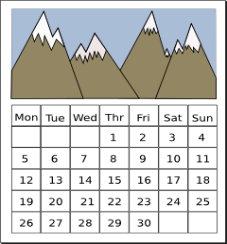 4
9
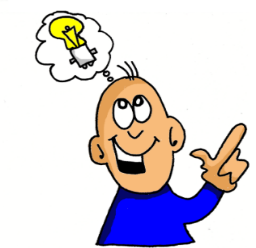 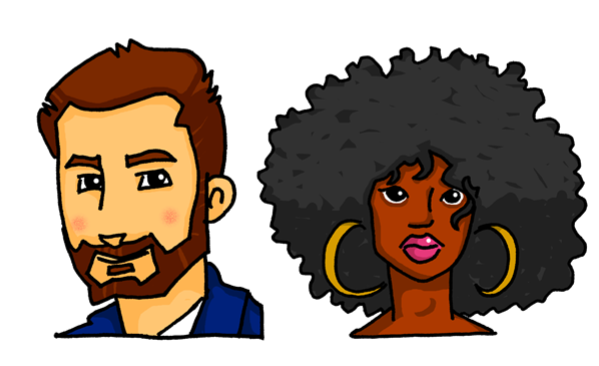 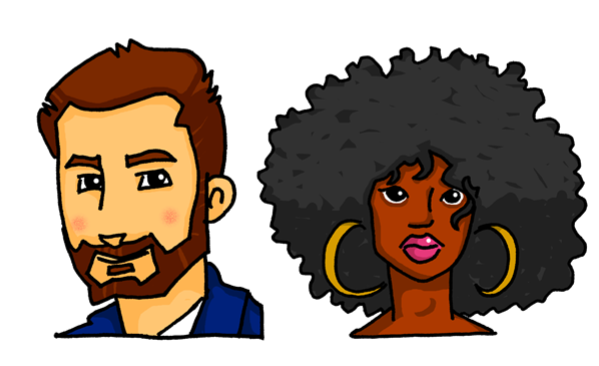 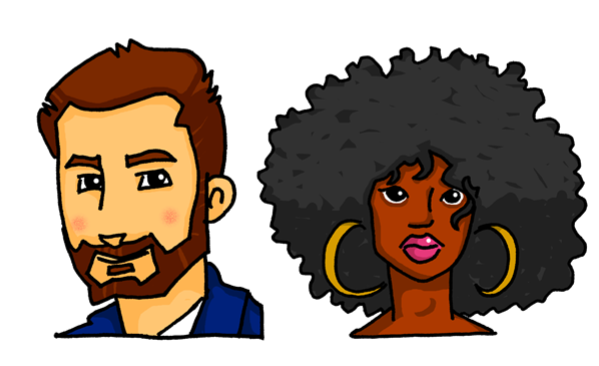 10
5
[Speaker Notes: Timing: 6 minutesAim: To practise producing third person singular and plural forms of SEIN as appropriate (listening).

Note: A variation of this activity, using the same audio but requiring full sentence transcription, is to be found on the next slide. Teachers may choose to skip straight to the more demanding activity.
Procedure:1. Click to bring up the questions one at a time.
2. Click to the numbered button to play the audio. The verb (SEIN) is obscured (with a festive jingle!).
3. Students listen to the sentences and write ‘ist’ or ‘sind’ as appropriate, considering the form of the noun heard. 
4. Once all questions have been displayed and heard, successive clicks display the correct answers.

Note: All nouns are feminine, i.e. the article does not supply any additional information.  It is worth reminding students of this.  The only way they can distinguish between singular and plural here is the ending on the noun.

Transcript:
1. Die Kirchen [sind] offen. 
2. Die Glocke [ist] laut.
3. Die Kugeln [sind] rot.
4. Die Wochen [sind] kurz.
5. Die Idee [ist] gut.
6. Die Millionen [sind] falsch. 
7. Die Familie [ist] zu früh.
8. Die Kerzen [sind] schön.
9. Die Liste [ist] lang.
10. Die Frauen [sind] zu spät.]
hören
Die Millionen sind falsch.
Die Kirchen sind offen.
6
1
hören
2
Die Glocke ist laut.
7
Die Familie ist zu früh.
Die Kerzen sind schön.
Die Kugeln sind rot.
8
3
Die Wochen sind kurz.
4
9
Die Liste ist lang.
Die Frauen sind zu spät.
Die Idee ist gut.
10
5
[Speaker Notes: Timing: 6 minutesAim: To practise transcription skills.

Note: This is a variation of this activity on the previous slide, using the same audio but requiring full sentence transcription.
Procedure:1. Click to bring up the question numbers one at a time.
2. Click to the numbered button to play the audio. The verb (SEIN) is obscured (with a festive jingle!).
3. Students listen to the sentences and transcribe them, writing ‘ist’ or ‘sind’ as appropriate, considering the form of the noun heard. 
4. Once all questions have been displayed and heard, successive clicks display the sentences as heard.

Note: All nouns are feminine, i.e. the article does not supply any additional information.  It is worth reminding students of this.  The only way they can distinguish between singular and plural here is the ending on the noun.

Transcript:
1. Die Kirchen [sind] offen. 
2. Die Glocke [ist] laut.
3. Die Kugeln [sind] rot.
4. Die Wochen [sind] kurz.
5. Die Idee [ist] gut.
6. Die Millionen [sind] falsch. 
7. Die Familie [ist] zu früh.
8. Die Kerzen [sind] schön.
9. Die Liste [ist] lang.
10. Die Frauen [sind] zu spät.]
hören / lesen
Die Millionen sind falsch.
Die Kirchen sind offen.
6
1
übersetzen
The millions are fake.
The churches are open.
2
Die Glocke ist laut.
7
Die Familie ist  zu früh.
The bell is loud.
The family is too late.
Die Kerzen sind schön.
Die Kugeln sind rot.
8
3
The candles are lovely, beautiful.
The baubles are red.
Die Wochen sind kurz.
4
9
Die Liste ist lang.
The list is long.
The weeks are short.
Die Frauen sind zu spät.
Die Idee ist gut.
10
5
The women are too early.
The idea is good.
[Speaker Notes: Timing: 6 minutesAim: To practise translation skills. 

Note: This uses the same sentences as the previous activity, but with full audio this time (i.e. verbs left in). Students are asked to translate the full sentences into English.
Procedure:1. Click to bring up the question numbers and German sentences one at a time.
2. Click to the numbered button to play the audio. The verb (SEIN) is is left in this time.
3. Students read and listen to the sentences, and translate them into English in writing.
4. Once all questions have been displayed and heard, successive clicks display the suggested translation for each sentence.

Transcript:
1. Die Kirchen sind offen. 
2. Die Glocke ist laut.
3. Die Kugeln sind rot.
4. Die Wochen sind kurz.
5. Die Idee ist gut.
6. Die Millionen sind falsch. 
7. Die Familie ist zu früh.
8. Die Kerzen sind schön.
9. Die Liste ist ang.
10. Die Frauen sind zu spät.]
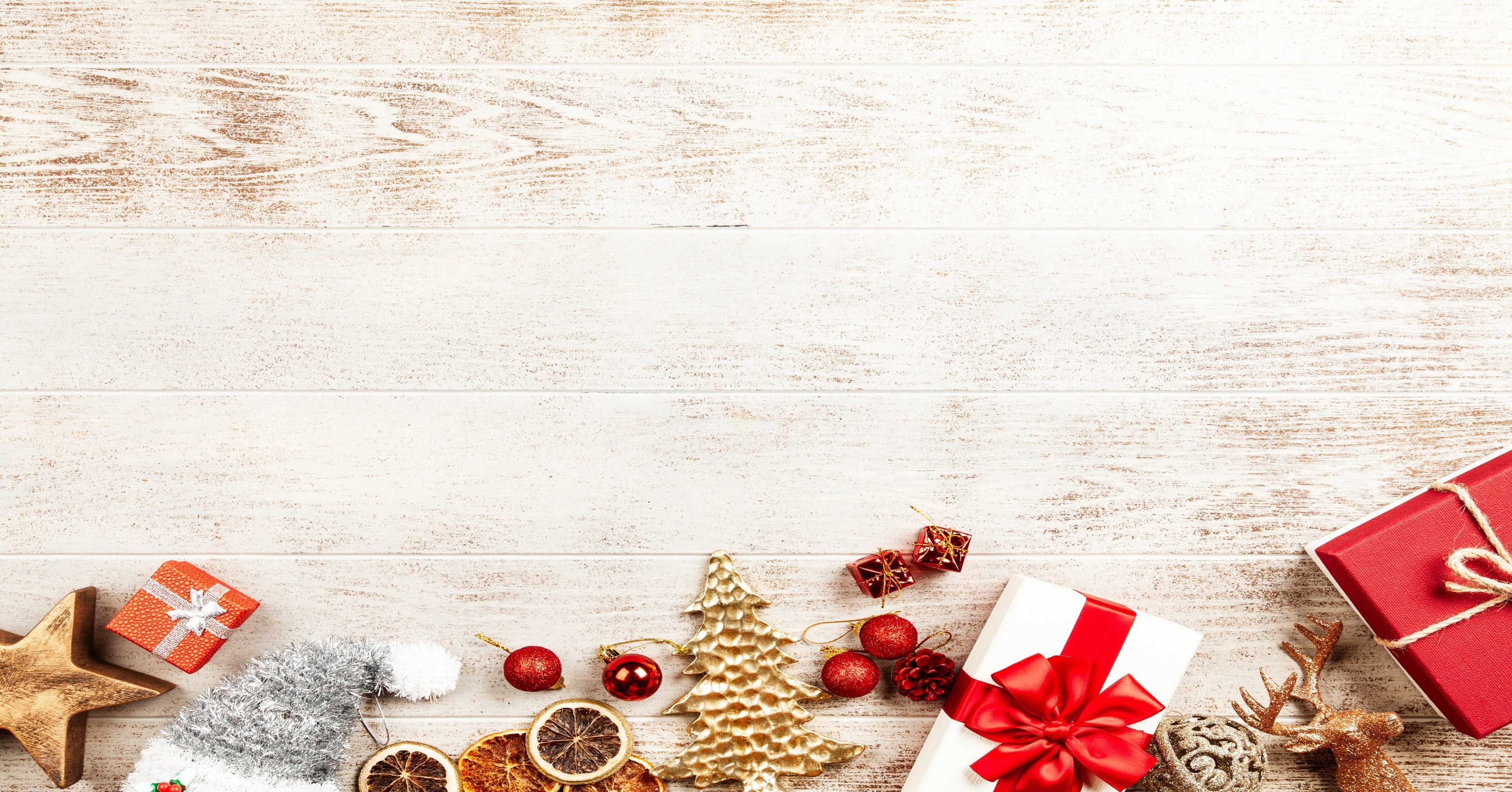 Antworten
Vokabeln
Welt
Wort
Freunde
Haus
Fußball
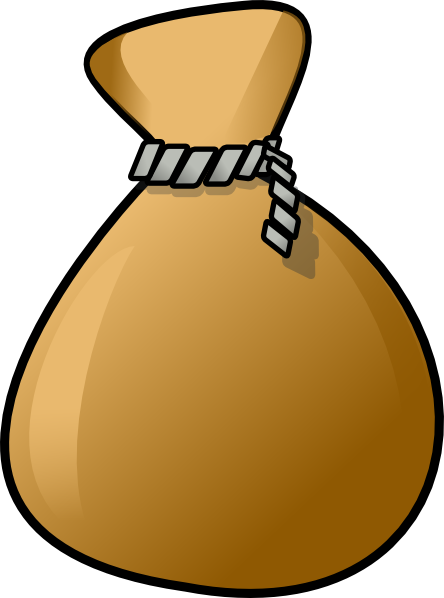 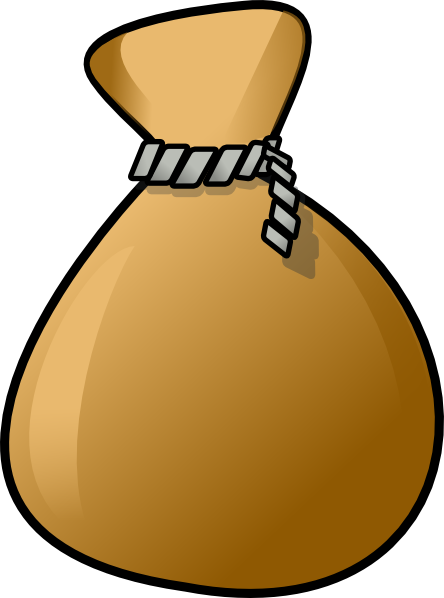 Lehrer
Lehrer
Haustiere
Ideen
Familie
1
VIELE
[Speaker Notes: Timing: 6 minutes
Aim: To practise recognising singular and plural forms of nouns.

Procedure:1. Click to bring up the nouns, one at a time.
2. Students say whether each noun is singular or plural.
3. Click to make the noun ‘fly’ to the appropriate ‘sack’ on the screen.]
ChristmasTalking about presents you wish for
Weihnachtsliste
Using singular and plural nouns
SSC [ä]
Y7 German 
Term 1.2 – Week 6 - Lesson 28
Inge Alferink / Rachel Hawkes
Artwork: Steve Clarke

Date updated: 15/12/21
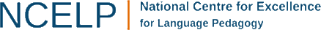 [Speaker Notes: Artwork by Steve Clarke.  All additional pictures selected are available under a Creative Commons license; no attribution required.
Learning outcomes (lesson 2):
Introduction of SSC [ä] 
Consolidation of third person plural form of SEIN (ist / sind) 
Consolidation of plurals Rule 3 - die --> +(e)n; plural article = 'die'

Word frequency (1 is the most frequent word in German): 
7.1.2.7 (introduce) bekommen [212] sind [4] Familie [329] Hund [825] Idee [451] Katze [2235] Kirche [892] Woche [219] früh [366] schön [188] spät [169]  ich wünsche mir [n/a]
7.1.2.4 (revisit) lesen [305] sprechen [161] wiederholen [988] zeigen [136] zuhören [1629] Antwort [522] freiwillig [1652]  (Antworten) zeigen! Zuhören! Sprechen! Lesen! Schreiben! Wiederholen!
7.1.1.5 (revisit) haben, hat [6] er1 [15] sie1 [7] wer? [149] Freund [273] Fußball [1277] Haus [159] Haustier [>5009] Lehrer [695] Wasser [245] Welt [164] Wort [194] wahr [737] nicht wahr? [n/a] Ist es warm/kalt heute?
Source:  Jones, R.L. & Tschirner, E. (2019). A frequency dictionary of German: core vocabulary for learners. Routledge]
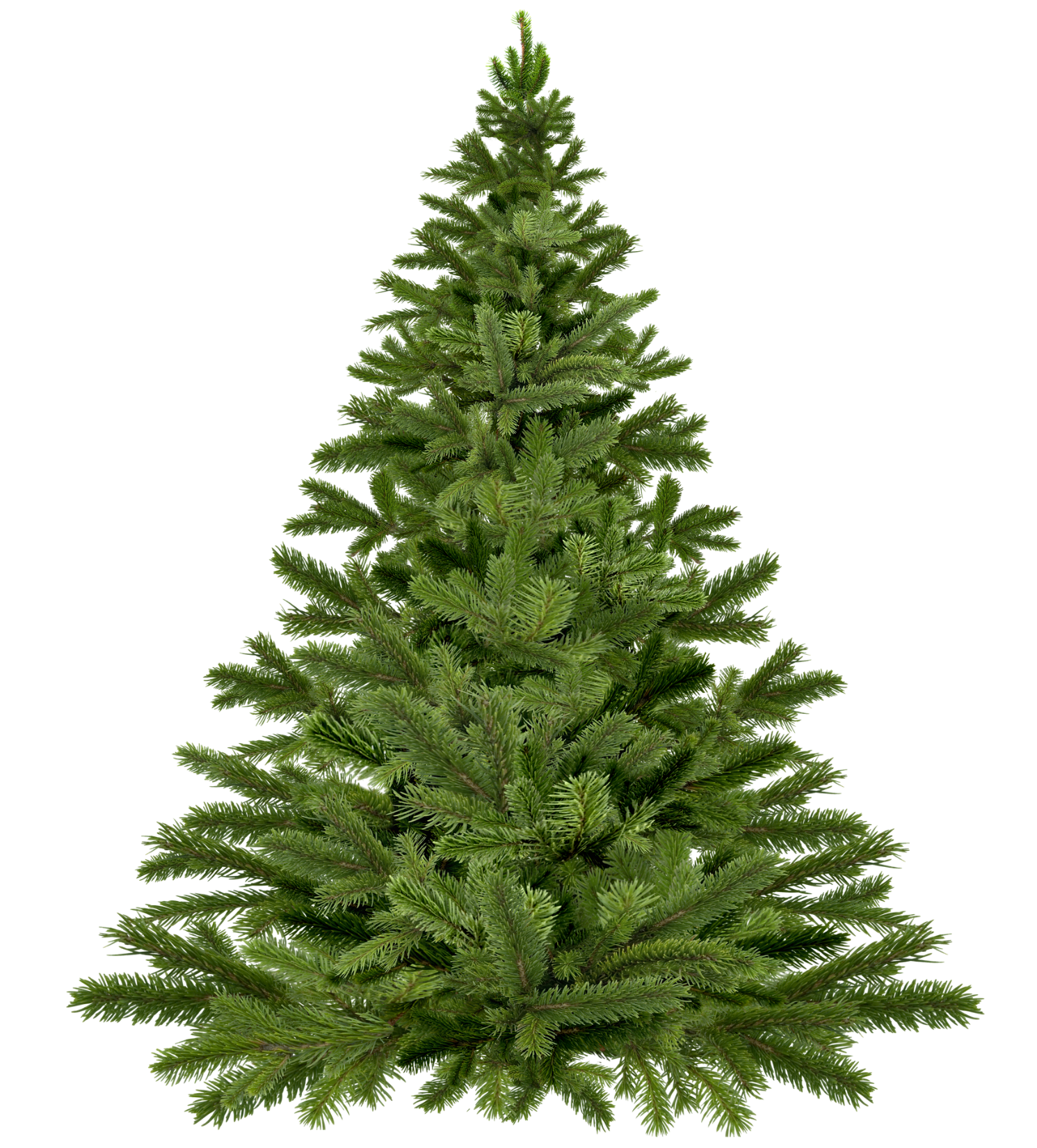 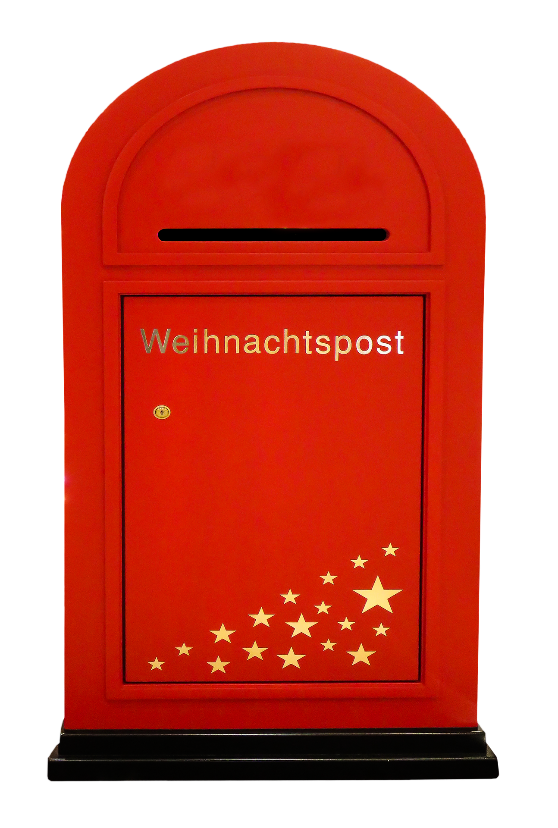 Vokabeln
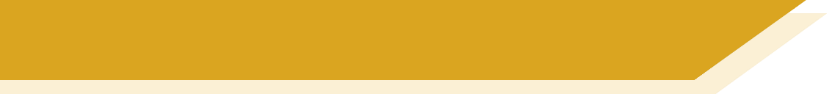 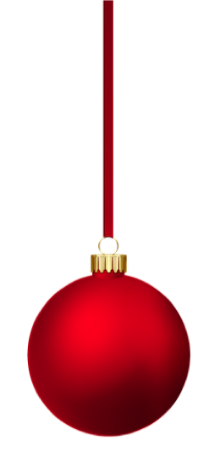 A
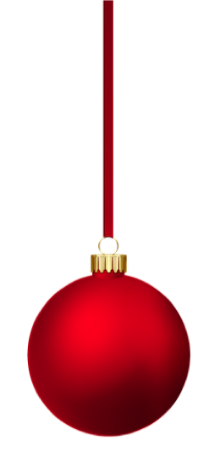 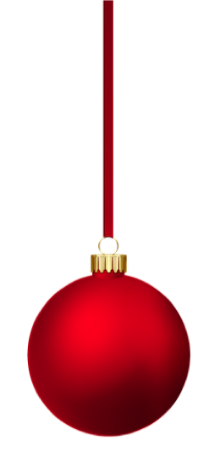 B
C
A
B
C
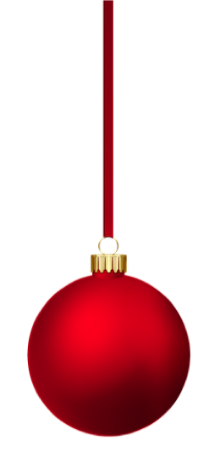 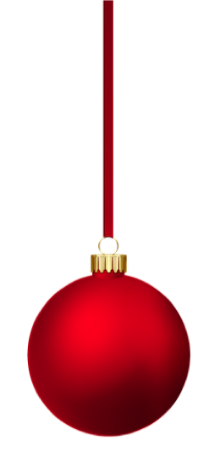 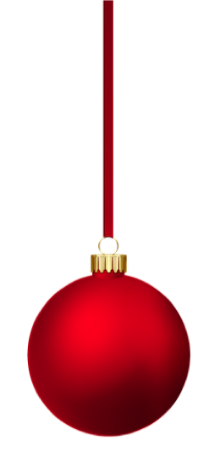 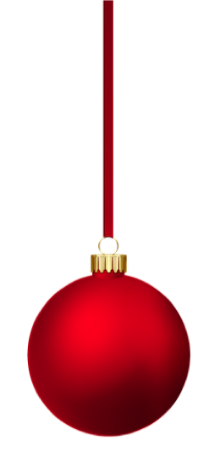 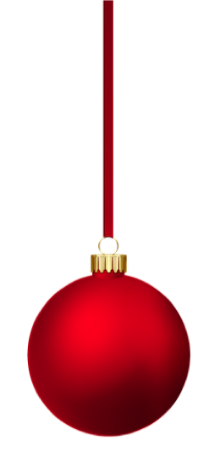 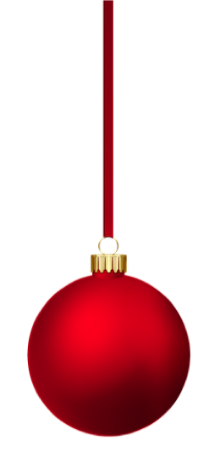 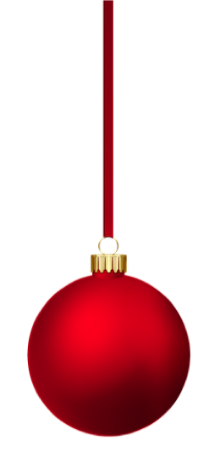 h
i
3
c
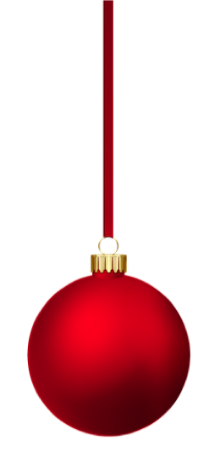 3
3
D
E
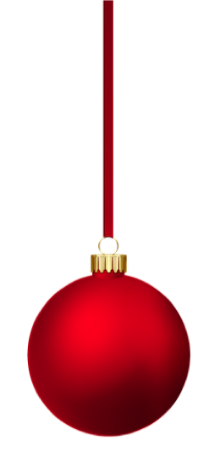 F
I
D
H
G
J
E
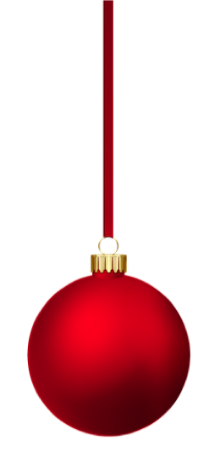 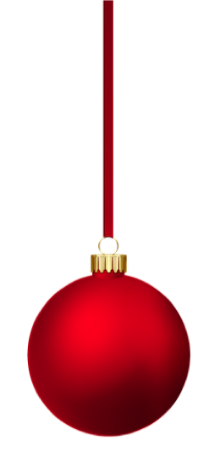 F
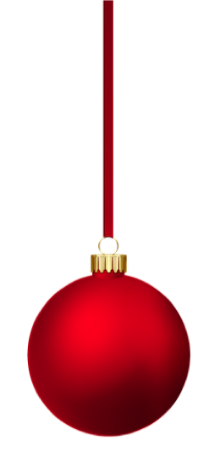 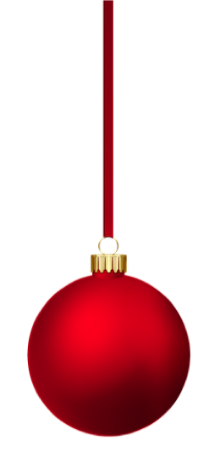 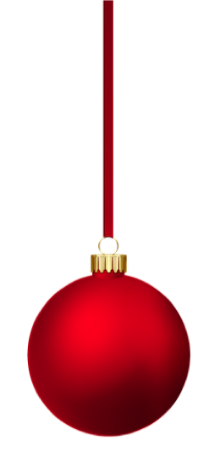 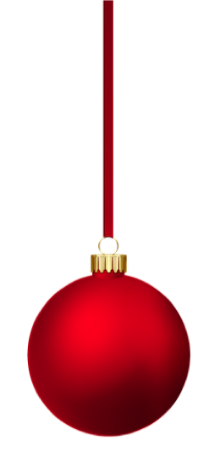 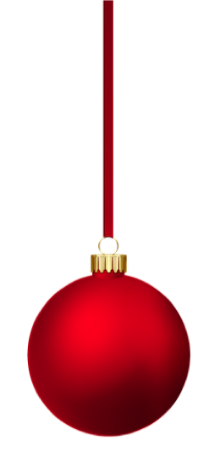 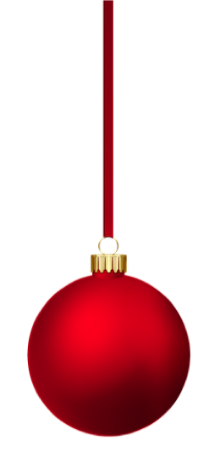 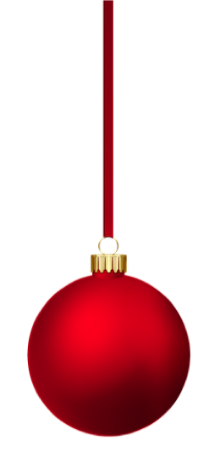 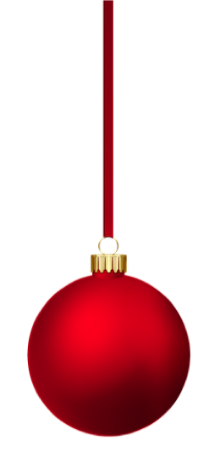 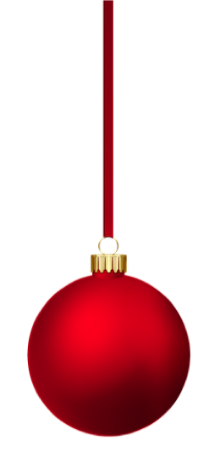 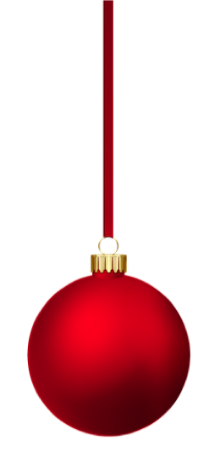 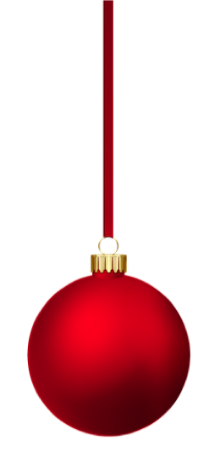 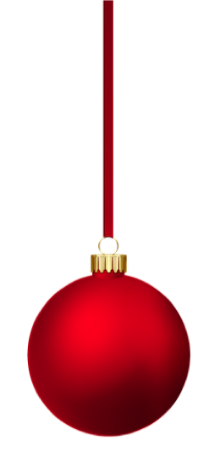 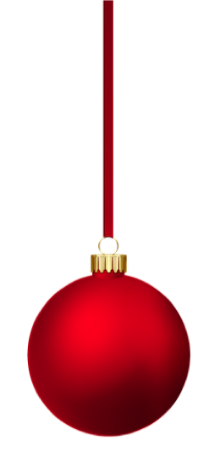 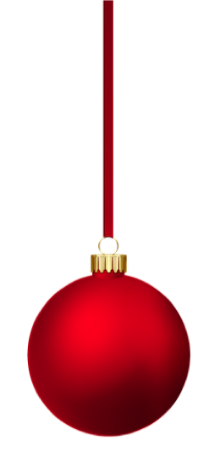 h
e
w
n
ü
s
2
1
7
c
3
5
1
10
J
G
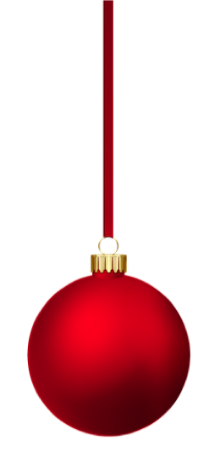 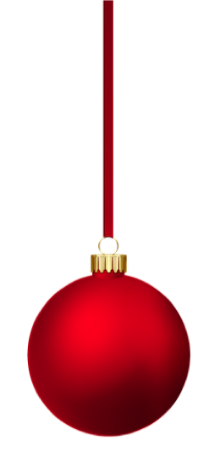 H
I
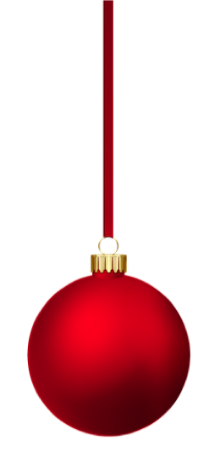 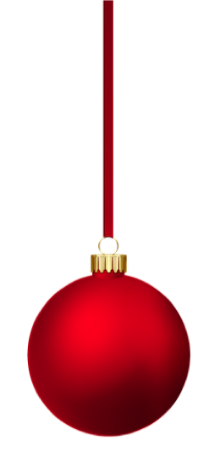 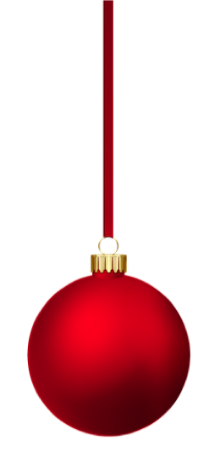 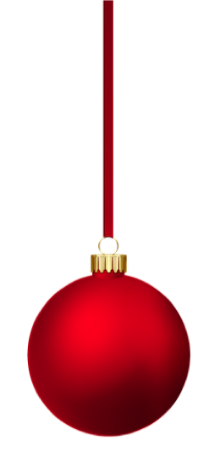 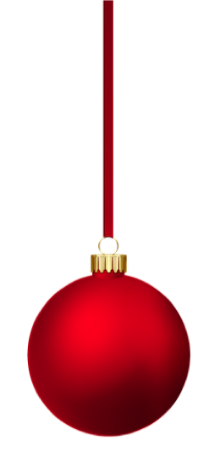 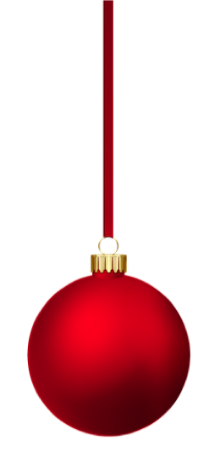 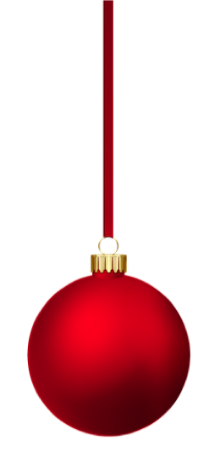 M
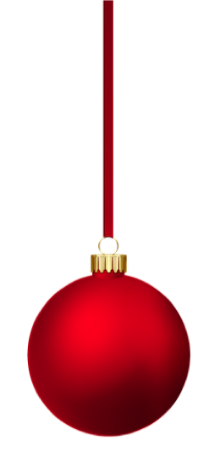 K
L
r
i
m
M
6
3
3
K
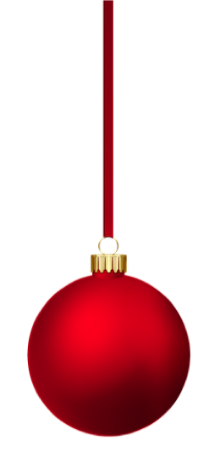 L
[Speaker Notes: Timing: 10 minutes
Aim: To revisit vocabulary that is not included in the lesson otherwise (includes some items from week 6).

Procedure:1. Ask students to write down A to M in their notebooks.
2. Click on a bauble to hear the word twice. Repeat if necessary.
3. Students write down the German words they hear.
4. The number on the bauble that appears next to the tree upon subsequent clicks will tell you which letter you need from the word.
5. When all the baubles have appeared, the next sequence of clicks reveals the letters. All the letters together spell ‘ich wünsche mir’, which introduces the theme for the lesson, which we’ll come back to after the phonics introduction.

Transcript/[answers]:
zeigen [ ich (3)]
nicht wahr [ ich (3)]
zuhören [ ich (3)]
wiederholen [ wünsche (1)]
früh [ wünsche (3)]
haben [ wünsche (5)]
hat [ wünsche (1)]
ich weiß nicht [ wünsche (10)]
das Wasser [ wünsche (7)]
wer? [ wünsche (2)]
manchmal [ mir (6)]
kein [ mir (3)]
freiwillig [ mir (3)]]
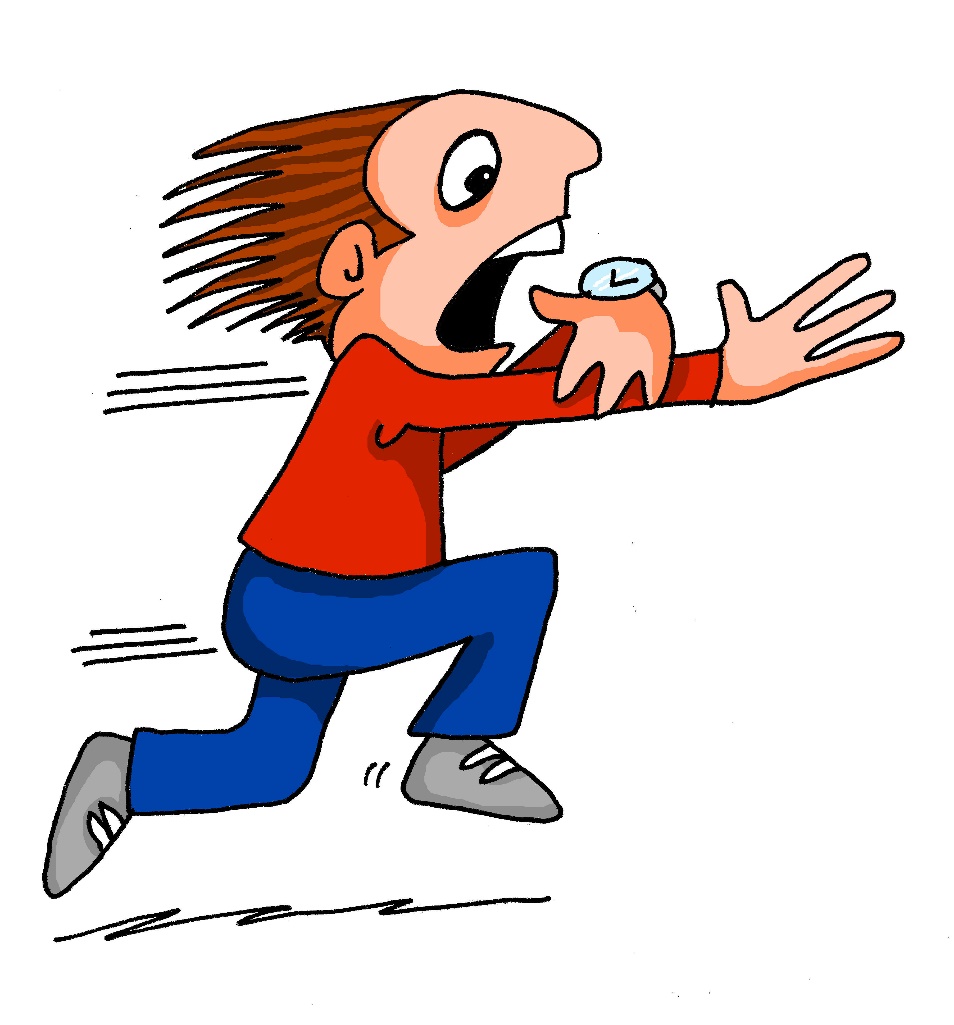 ä
spät
[Speaker Notes: Timing: 1 minute

Aim: To introduce/consolidate SSC [ä]

Procedure:1. Present the letter(s) and say the [ä] sound first, on its own. Students repeat it with you.2. Bring up the word ”spät” on its own, say it, students repeat it, so that they have the opportunity to focus all of their attention on the connection between the written word and its sound.
3. A possible gesture for this would be to bring your left arm up to mime suddenly looking at your watch.
4. Roll back the animations and work through 1-3 again, but this time, dropping your voice completely to listen carefully to the students saying the [ä] sound, pronouncing ”spät’” and, if using, doing the gesture.Word frequency (1 is the most frequent word in German): spät [171]
Source:  Jones, R.L. & Tschirner, E. (2006). A frequency dictionary of German: core vocabulary for learners. Routledge]
ä
spät
[Speaker Notes: With sound and no pictures to focus all attention on the sound-symbol correspondence.]
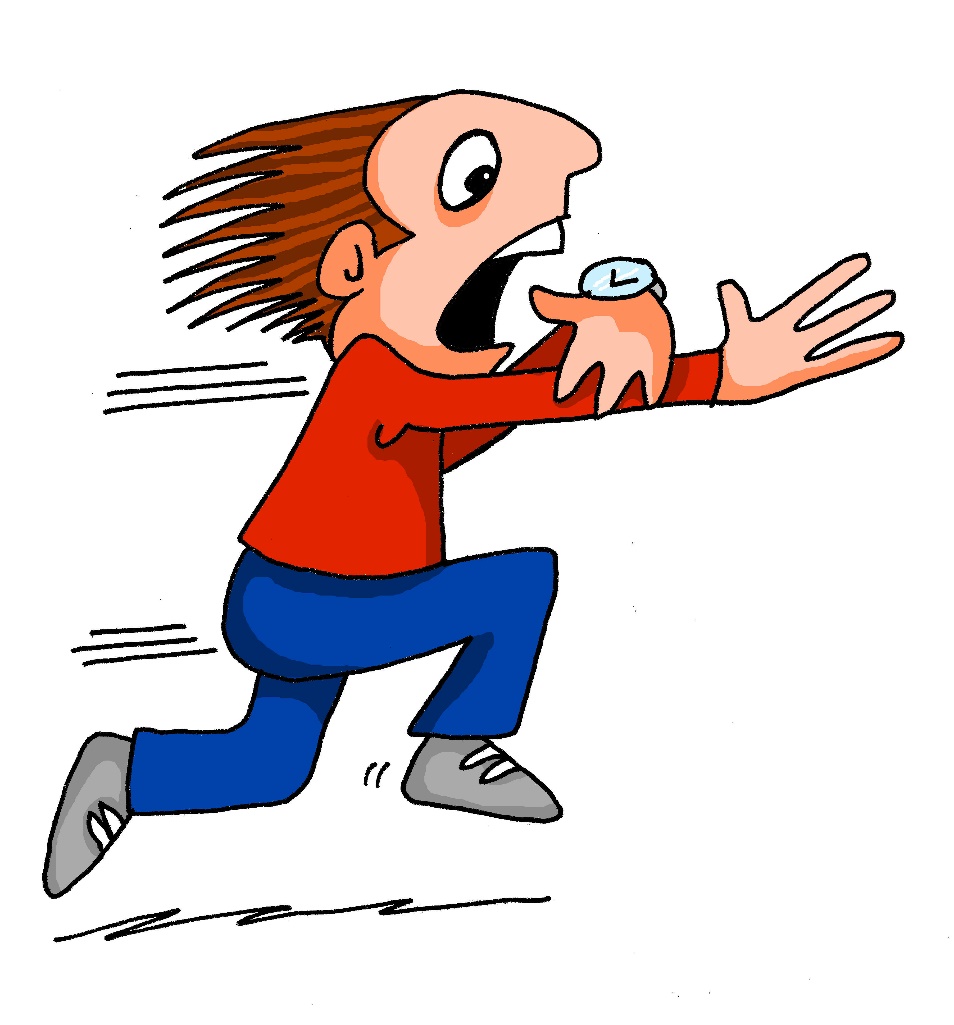 ä
spät
[Speaker Notes: Without sound to elicit pronunciation (without first hearing the teacher). 

Teacher to elicit pronunciation by asking “Wie sagt man…”]
ä
zählen
ähnlich
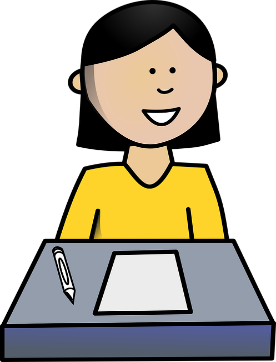 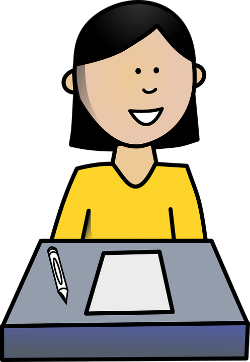 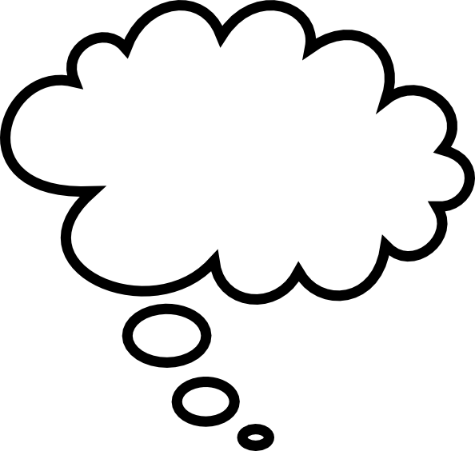 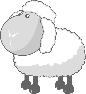 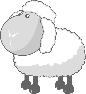 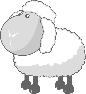 spät
1, 2, 3, …100
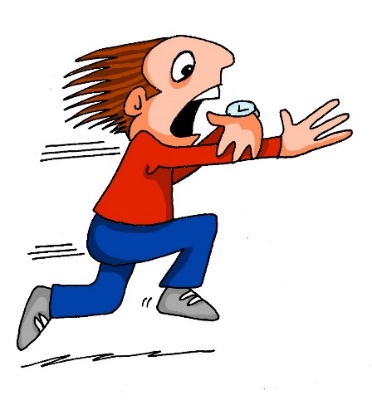 wählen
Nähe
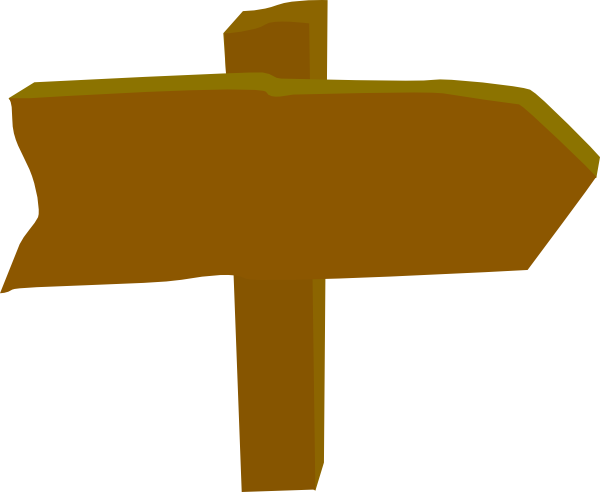 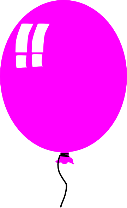 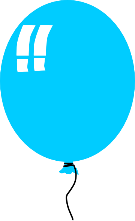 Berlin 1KM
erklären
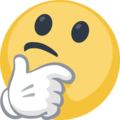 [to explain]
[Speaker Notes: Timing: 1 minute

Aim: To introduce/consolidate SSC [ä]

Procedure:
Introduce and elicit the pronunciation of the individual SSC [ä] and then the source word again ‘spät’ (with gesture, if using).
Then present and elicit the pronunciation of the five cluster words. 

The cluster words have been chosen for their high-frequency, from a range of word classes, with the SSC (where possible) positioned within a variety of syllables within the words (e.g. initial, 2nd, final etc.). Additionally, we have tried to use words that build cumulatively on previously taught SSCs (see the Phonics Teaching Sequence document) and do not include new SSCs. Where new SSCs are used, they are often consonants which have a similar symbol-sound correspondence in English.
Word frequency (1 is the most frequent word in German): spät [171]; zählen [680] ähnlich [429]; Nähe [795]; erklären [250]; wählen [64].Source:  Jones, R.L. & Tschirner, E. (2006). A frequency dictionary of German: core vocabulary for learners. Routledge]
ä
zählen
ähnlich
spät
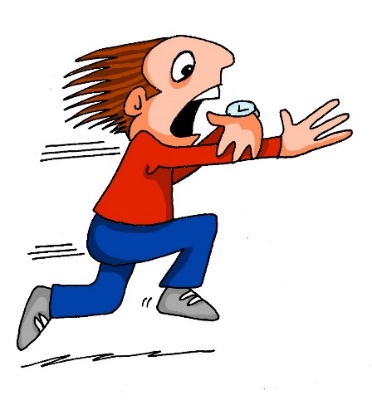 wählen
Nähe
erklären
[Speaker Notes: With sound and no pictures to focus all attention on the sound-symbol correspondence.]
ä
zählen
ähnlich
spät
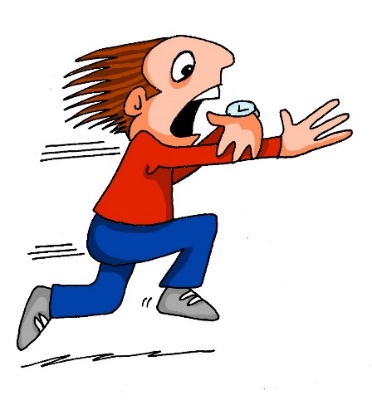 wählen
Nähe
erklären
[Speaker Notes: Without sound to elicit pronunciation (without first hearing the teacher). 

Teacher to elicit pronunciation by asking “Wie sagt man…”]
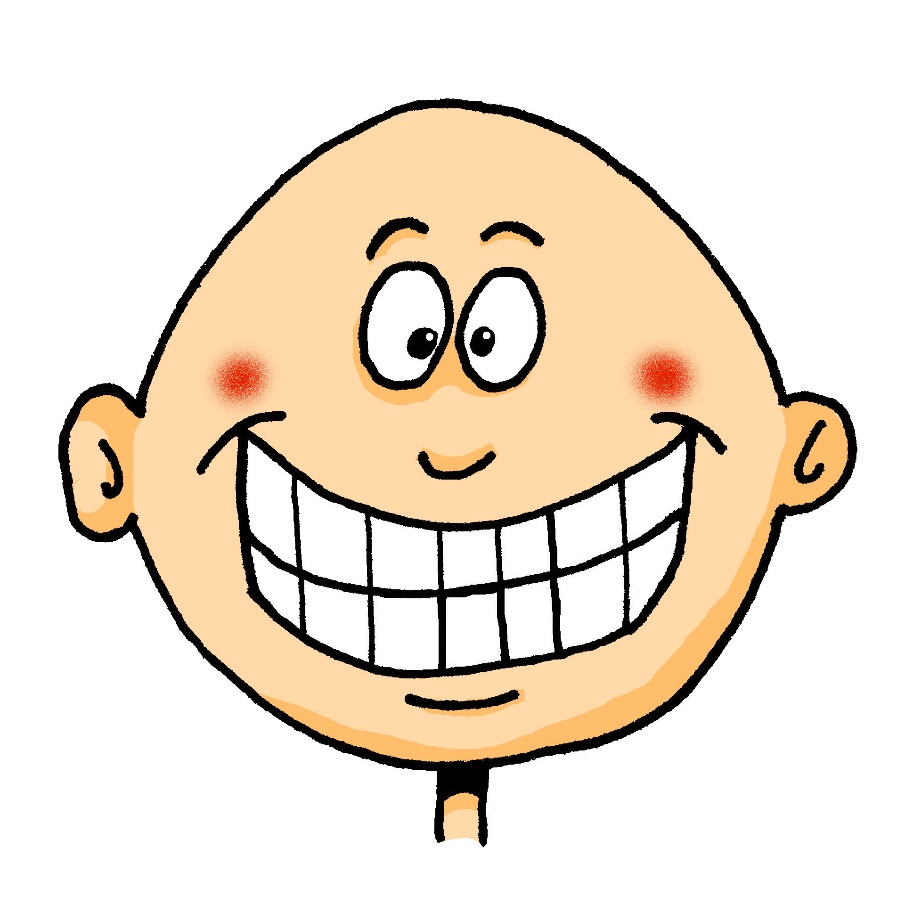 ä
lächeln
[Speaker Notes: Timing: 1 minute

Aim: To introduce/consolidate SSC [ä]

Procedure:1. Present the letter(s) and say the [ä] sound first, on its own. Students repeat it with you.2. Bring up the word ”lächeln” on its own, say it, students repeat it, so that they have the opportunity to focus all of their attention on the connection between the written word and its sound.
3. A possible gesture for this would be to trace a broad smile on your own face, drawing your index fingers away from the middle of your mouth to the outer edges.
4. Roll back the animations and work through 1-3 again, but this time, dropping your voice completely to listen carefully to the students saying the [ä] sound, pronouncing “lächeln” and, if using, doing the gesture.Word frequency (1 is the most frequent word in German): lächeln [793]
Source:  Jones, R.L. & Tschirner, E. (2006). A frequency dictionary of German: core vocabulary for learners. Routledge]
ä
lächeln
[Speaker Notes: With sound and no pictures to focus all attention on the sound-symbol correspondence.]
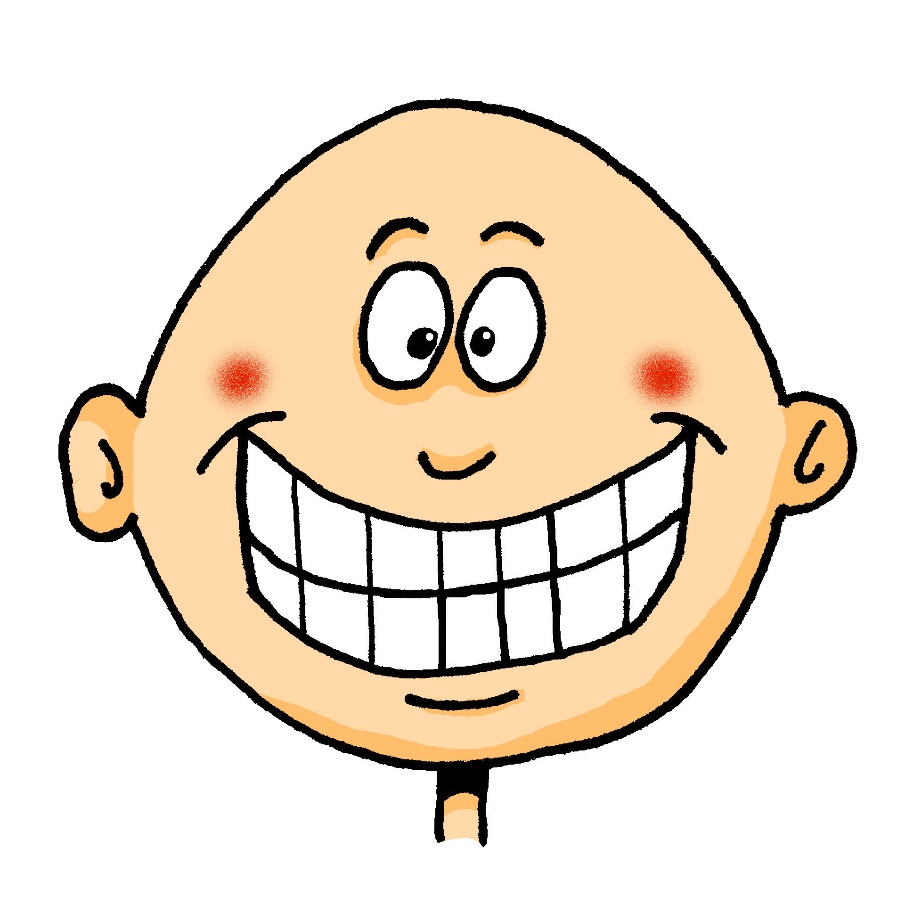 ä
lächeln
[Speaker Notes: Without sound to elicit pronunciation (without first hearing the teacher). 

Teacher to elicit pronunciation by asking “Wie sagt man…”]
ä
Verhältnis
Mädchen
[relationship]
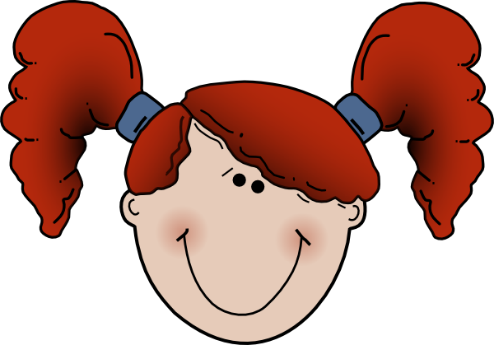 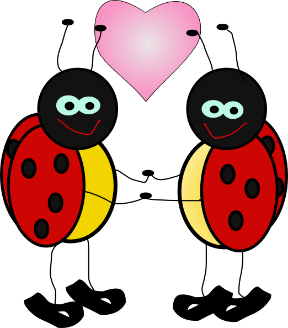 lächeln
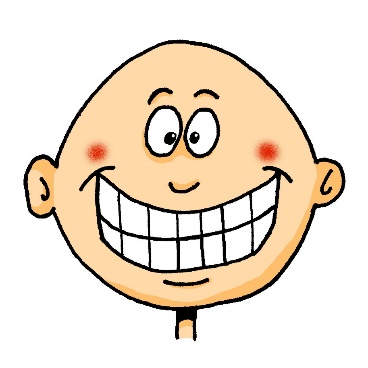 Hälfte
ändern
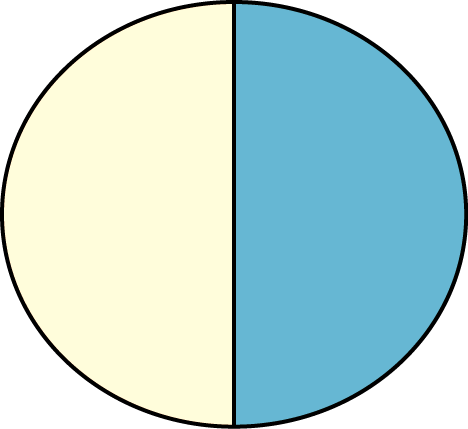 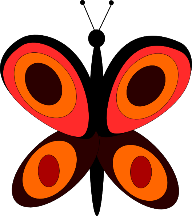 ständig
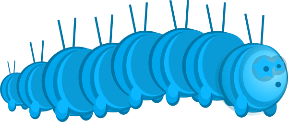 [constant(ly)]
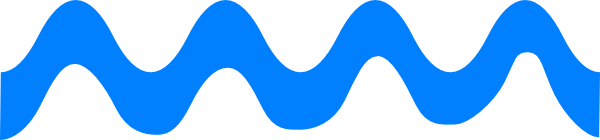 [Speaker Notes: Timing: 2 minutes

Aim: To introduce/consolidate SSC [ä]

Procedure:
Introduce and elicit the pronunciation of the individual SSC [ä] and then the source word again ‘lächeln’ (with gesture, if using).
Then present and elicit the pronunciation of the five cluster words. 

The cluster words have been chosen for their high-frequency, from a range of word classes, with the SSC (where possible) positioned within a variety of syllables within the words (e.g. initial, 2nd, final etc.). Additionally, we have tried to use words that build cumulatively on previously taught SSCs (see the Phonics Teaching Sequence document) and do not include new SSCs. Where new SSCs are used, they are often consonants which have a similar symbol-sound correspondence in English.
Word frequency (1 is the most frequent word in German): lächeln [793]; Verhältnis [517] Mädchen [537]; Hälfte [972]; ständig [612]; ändern [476].
Source:  Jones, R.L. & Tschirner, E. (2006). A frequency dictionary of German: core vocabulary for learners. Routledge]
ä
Verhältnis
Mädchen
lächeln
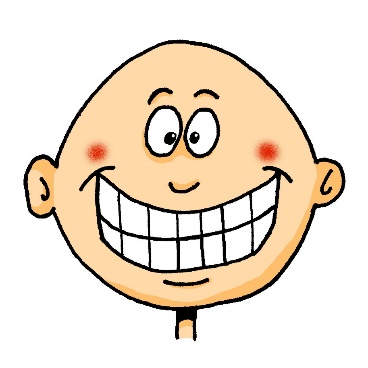 Hälfte
ändern
ständig
[Speaker Notes: With sound and no pictures to focus all attention on the sound-symbol correspondence.]
ä
Verhältnis
Mädchen
lächeln
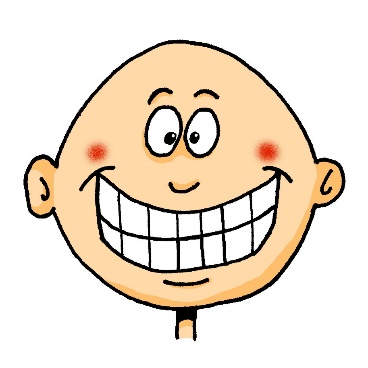 Hälfte
ändern
ständig
[Speaker Notes: Without sound to elicit pronunciation (without first hearing the teacher). 

Teacher to elicit pronunciation by asking “Wie sagt man…”]
hören und sprechen
Sag es!
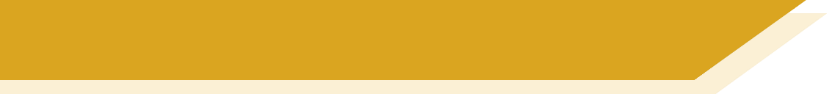 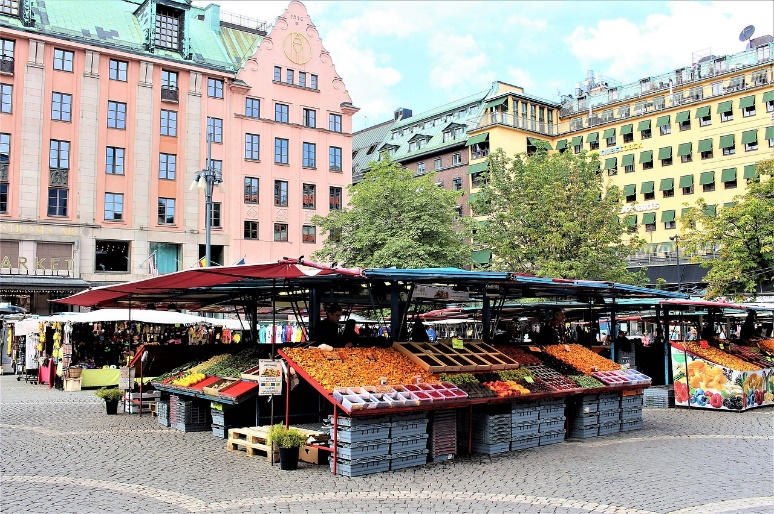 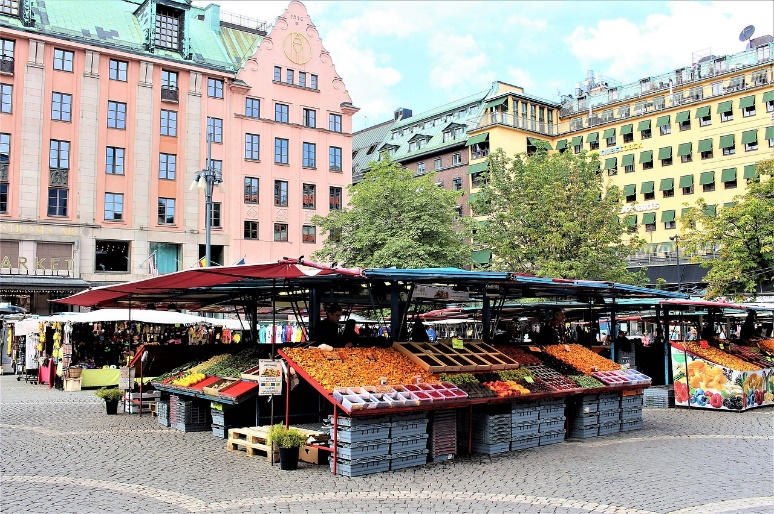 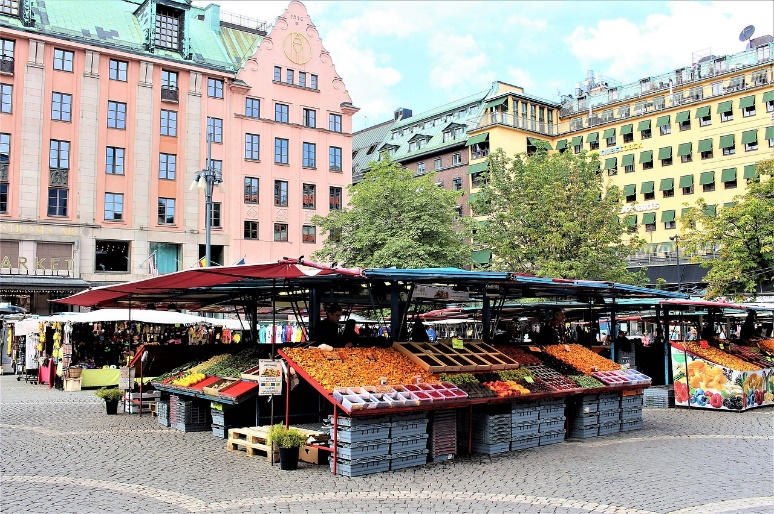 die Marktplätze
der Marktplatz
[Speaker Notes: Timing: 5 minutes (all phonics practice slides)
Aim: To provide phonics practice [ä].

Procedure:1. Click to bring up the singular picture, then again to bring up the singular form of the noun. (These are all nouns containing [a] which goes to [ä] for the plural). Students repeat aloud.
2. Click again to bring up the plural picture, then again to bring up the plural form of the noun. Students repeat aloud.]
hören und sprechen
Sag es!
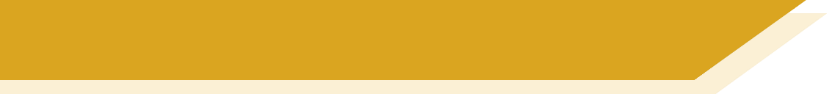 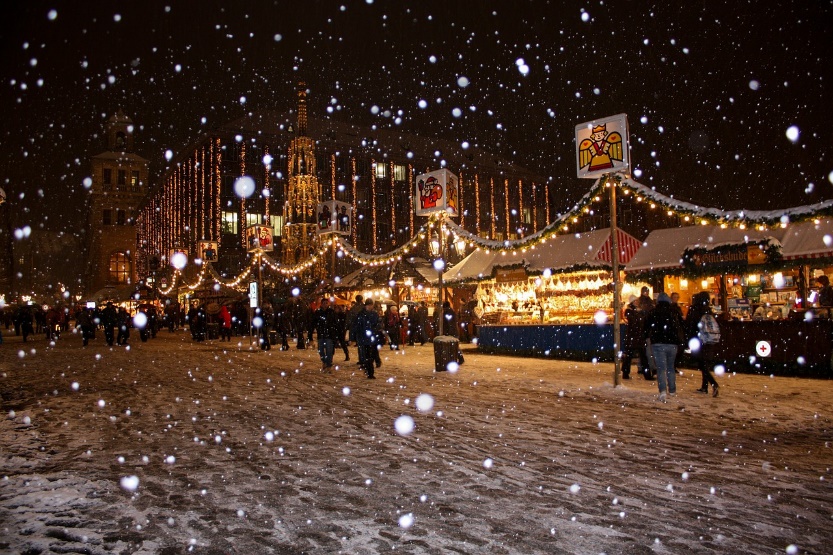 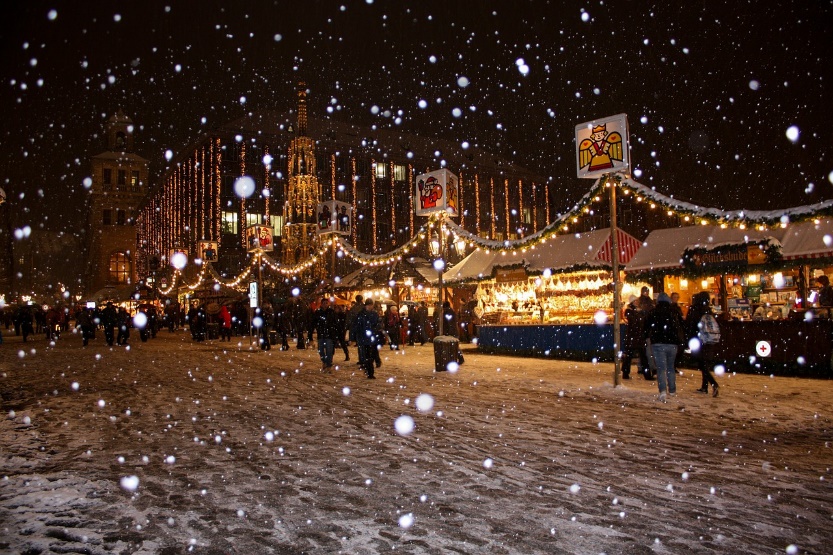 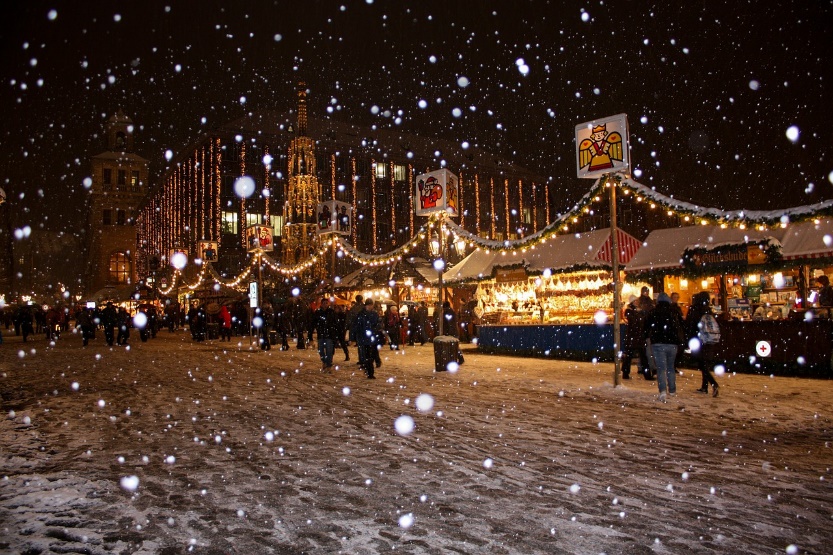 der Weihnachtsmarkt
die Weihnachtsmärkte
[Speaker Notes: As for previous slide.]
hören und sprechen
Sag es!
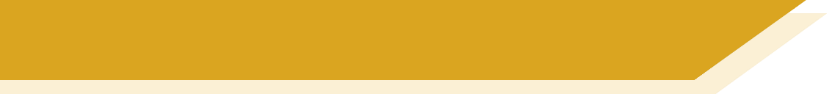 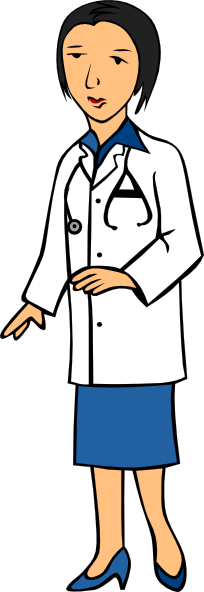 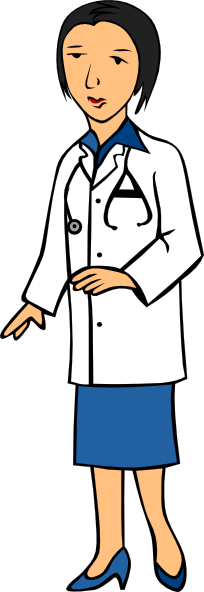 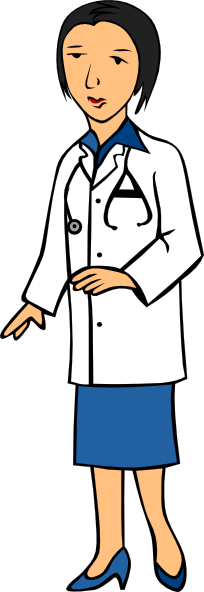 der Arzt
die Ärzte
[Speaker Notes: As for previous slide.]
hören und sprechen
Sag es!
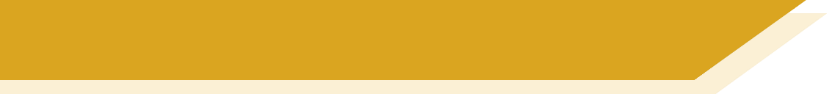 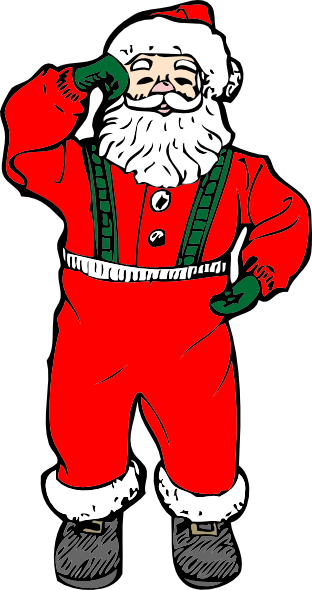 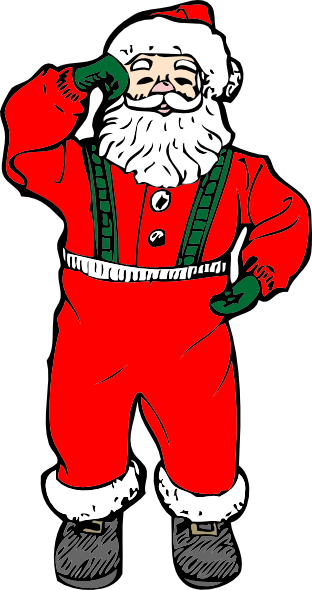 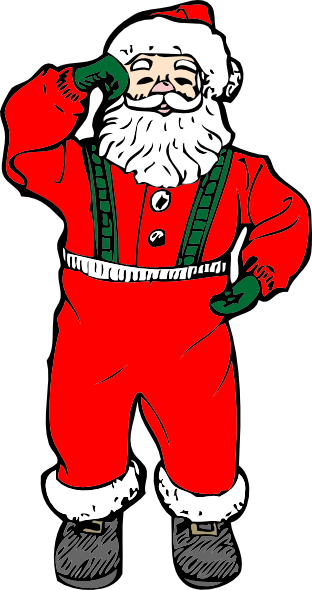 die Männer
der Mann
[Speaker Notes: As for previous slide.]
hören und sprechen
Sag es!
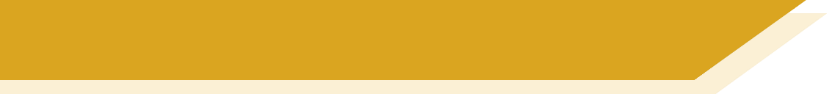 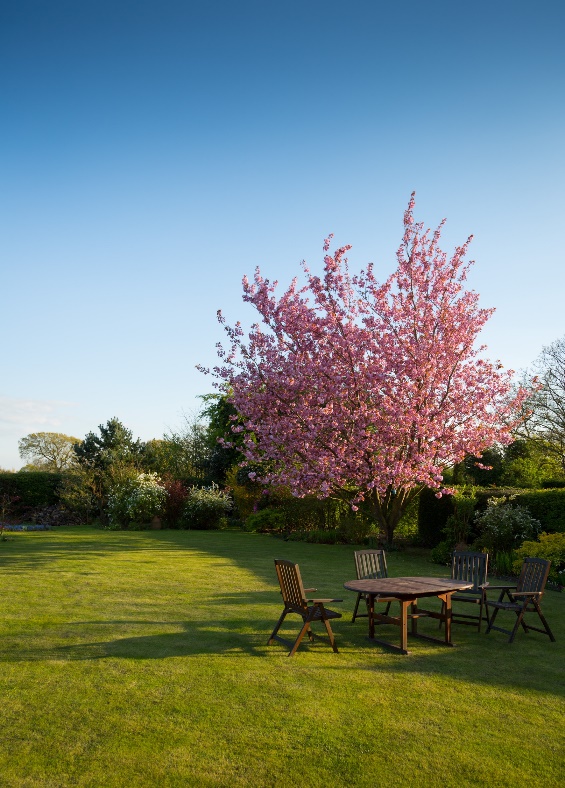 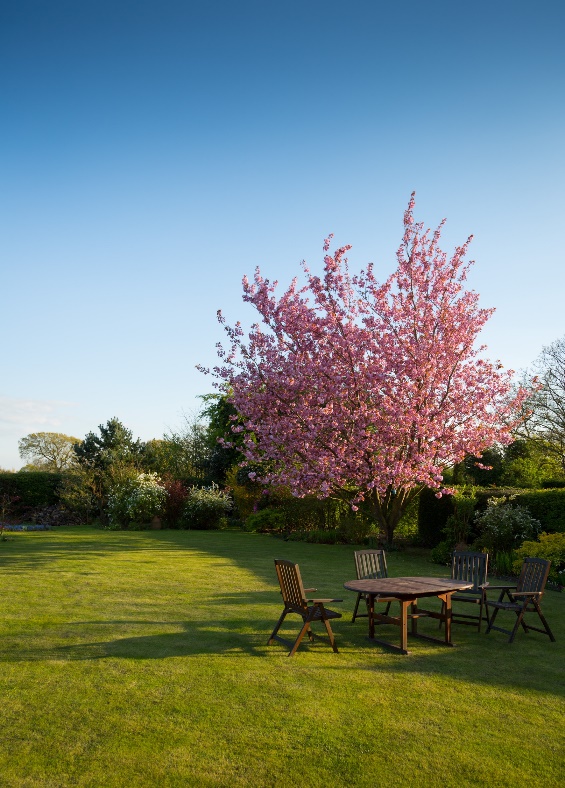 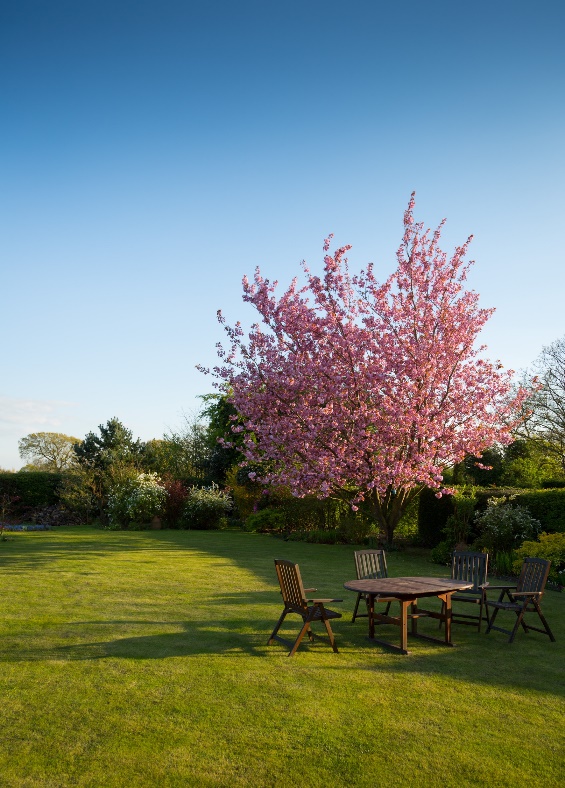 der Garten
die Gärten
[Speaker Notes: As for previous slide.]
hören und sprechen
Sag es!
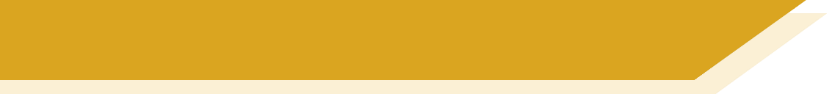 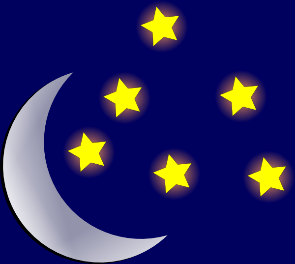 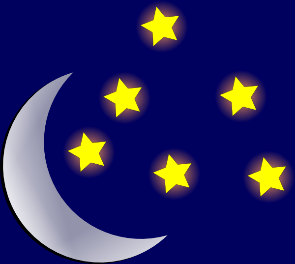 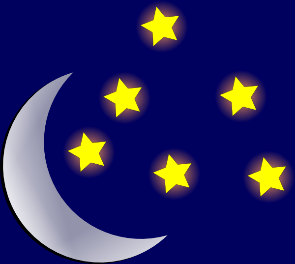 die Nacht
die Nächte
[Speaker Notes: As for previous slide.]
hören / sprechen / schreiben
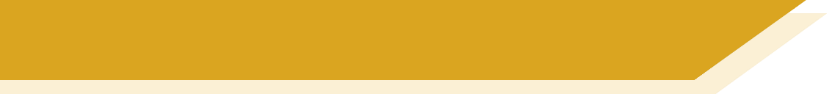 Sag es und schreib es!
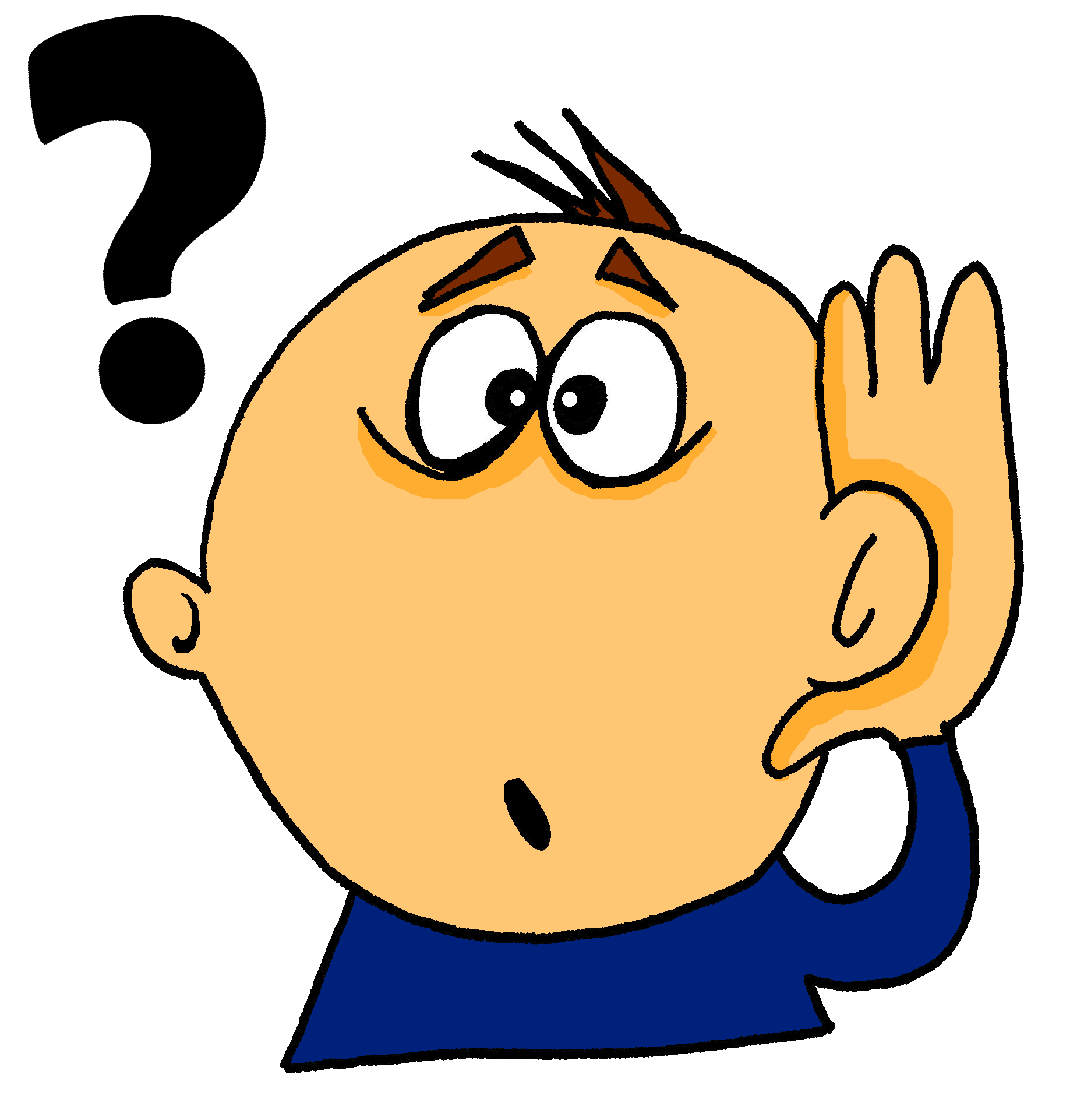 [Speaker Notes: Timing: 5 minutes
Aim: To provide phonics practice (speaking) [ä].

Procedure:1. Pair work: 1 person reads out loud and the other person writes down the word paying particular attention to the vowel. 
2. Students swap roles.]
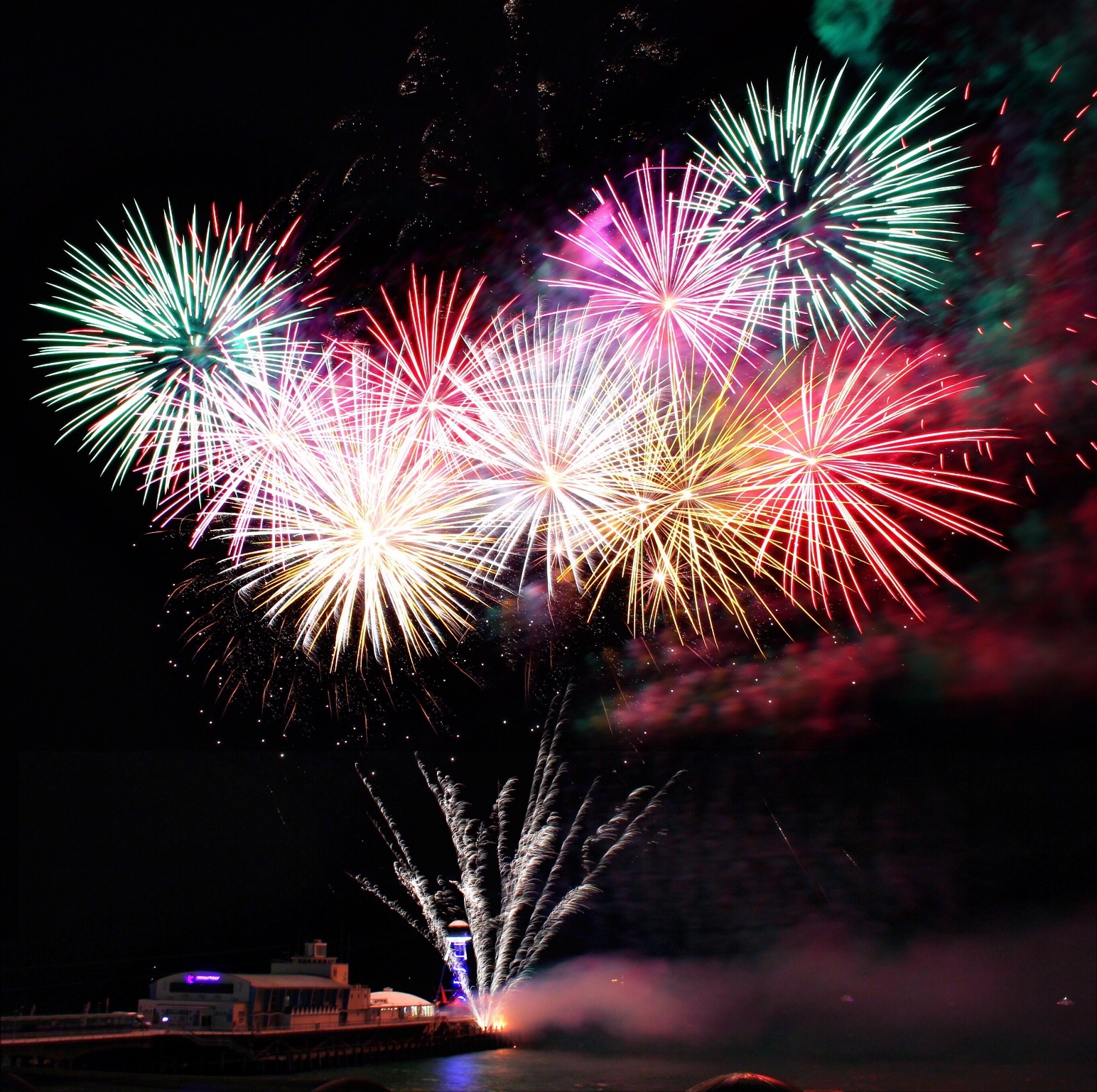 sprechen
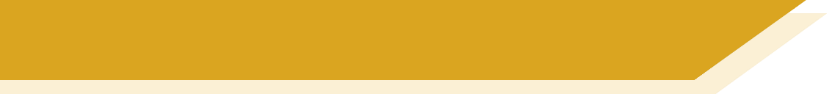 Sag es!
Wir wünschen dir frohe Weihnacht, 
wir wünschen dir frohe Weihnacht, 
wir wünschen dir frohe Weihnacht 
und ein glücklich’ Neujahr!
[Speaker Notes: Timing: 7 minutes
Aim: To provide phonics practice (read aloud task).

Procedure:1. Students read out loud line by line. 
Note: Neu is a new sound and needs to be modelled.
2. Alternatively or additionally, sing to the tune of ‘We wish you a merry Christmas’.Note: versions of the carol can be found on YouTube. Singing along in time to a song is a useful way to speed up spoken production.]
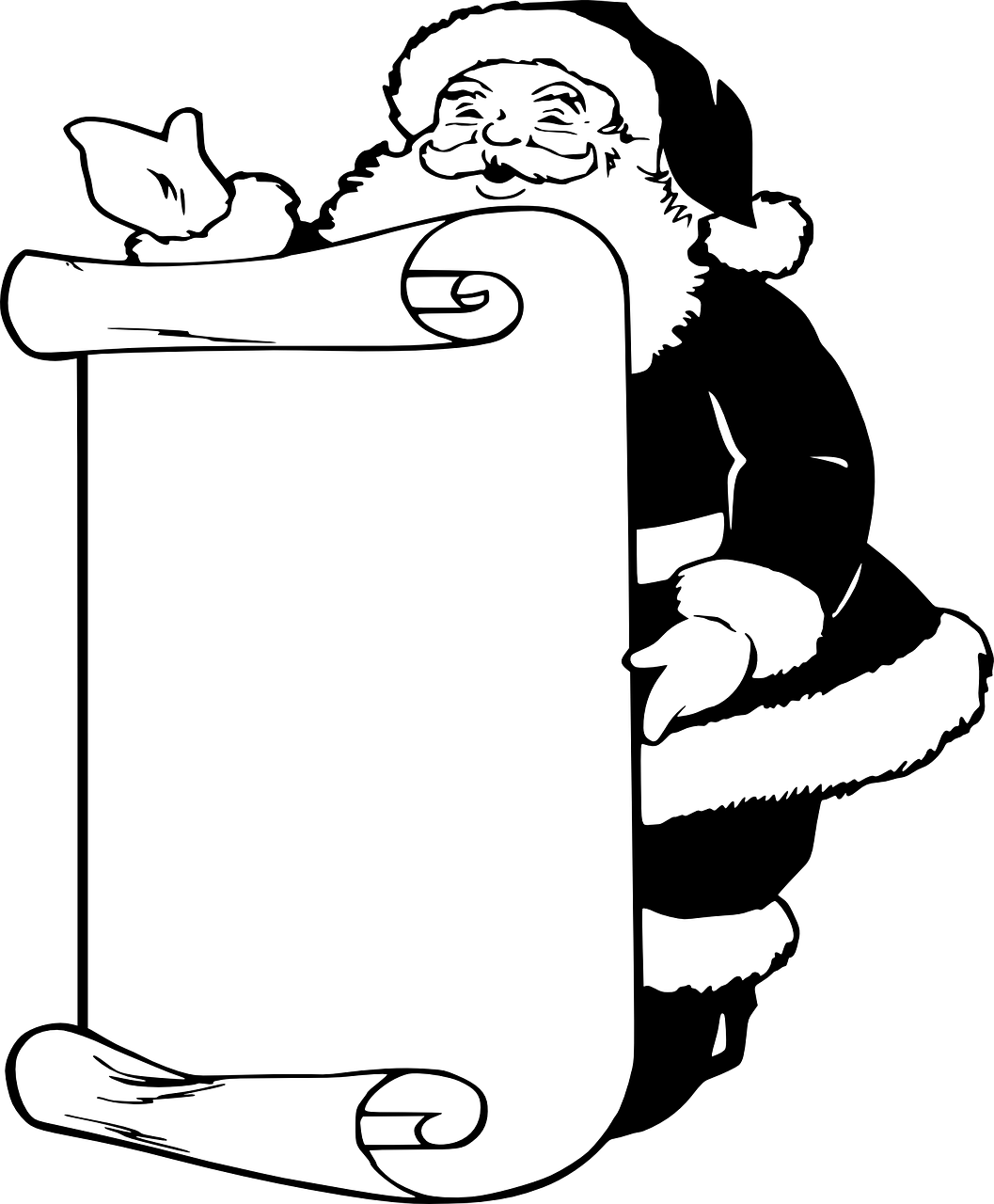 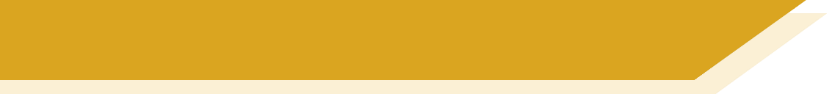 Ich wünsche mir…
… einen Fußball
1. ______________
2. ______________
3. ______________
4. ______________
5. ______________
6. ______________
… ein Haustier
… eine Kerze
[Speaker Notes: Timing: 15 minutes
Note: Timing is generous on this slide to allow additional space in the final lesson of term.
Aim: To practise dictionary work with Weihnachtsliste - Ich wünsche mir + Row 2 nouns indefinite article (revisiting previous grammar with new lexis).

Procedure:1. Explain ‘Ich wünsche mir’ (I wish (for myself)). At this point we will not explain the grammar behind mir, but treat it as a chunk. 
2. Go through the examples on the slide to remind the students of the accusative form with indefinite articles. Ask them which indefinite article goes with which gender.
3. Ask students to look up in the dictionary 6 things in they wish to put on their Weihnachtslist. 
4. Students write the items on their list with the correct indefinite article in the correct form.]
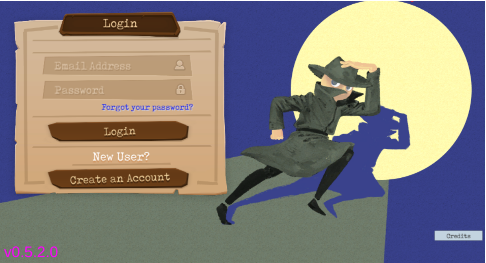 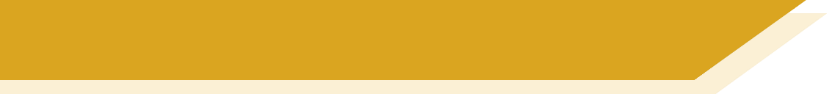 Gaming Grammar
Try the following Gaming Grammar missions to practise:
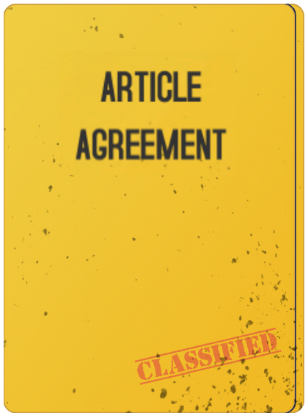 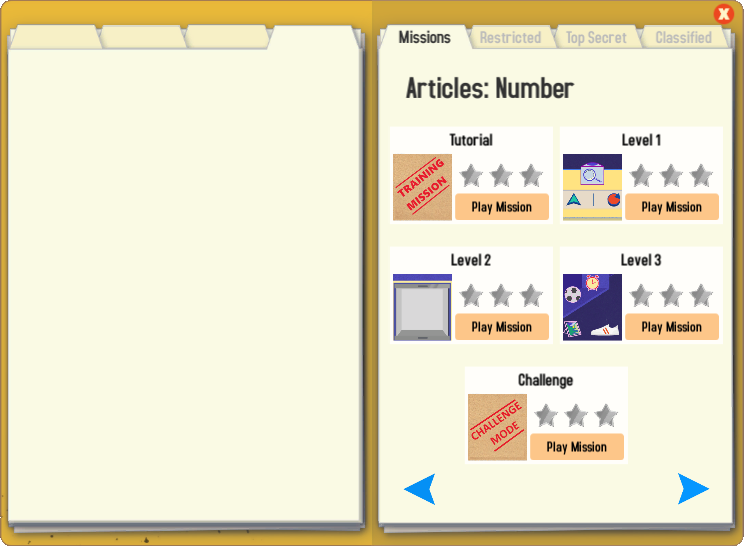 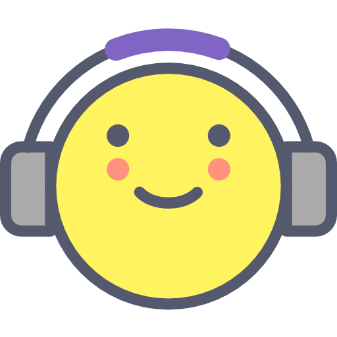 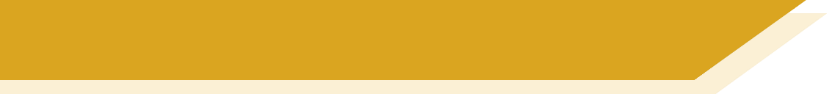 Hausaufgaben
Vocabulary Learning Homework (Term 2.1, Week 1)
Audio file: audio homework file
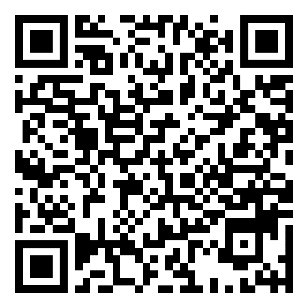 Audio file QR code:
Student worksheet: student worksheet link
Quizlet link
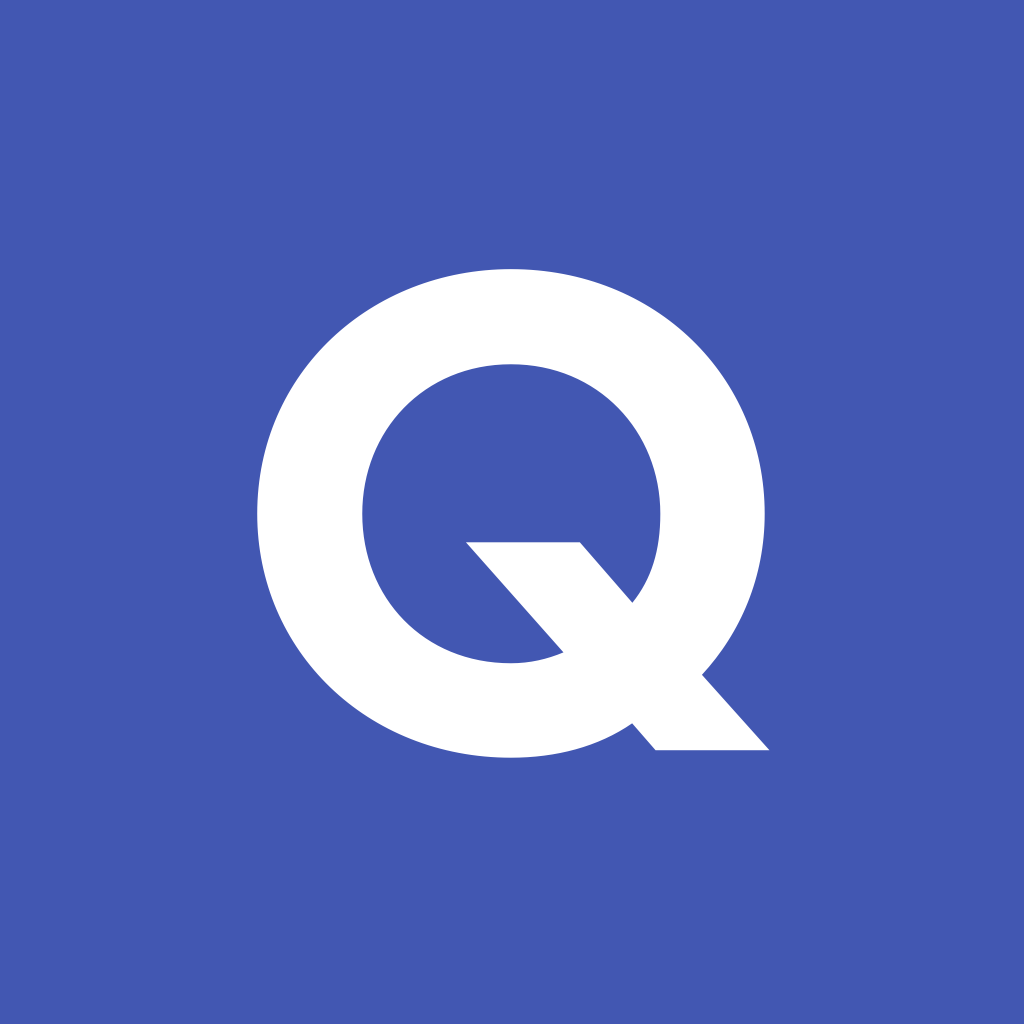 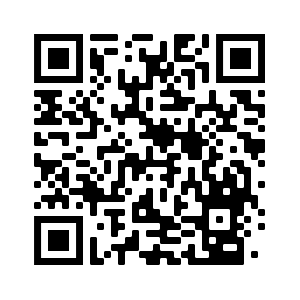 In addition, revisit:	Term 1.2 Week 5
			Term 1.1 Week 6
[Speaker Notes: Timing: 2 minutesUse this slide to set the homework.]